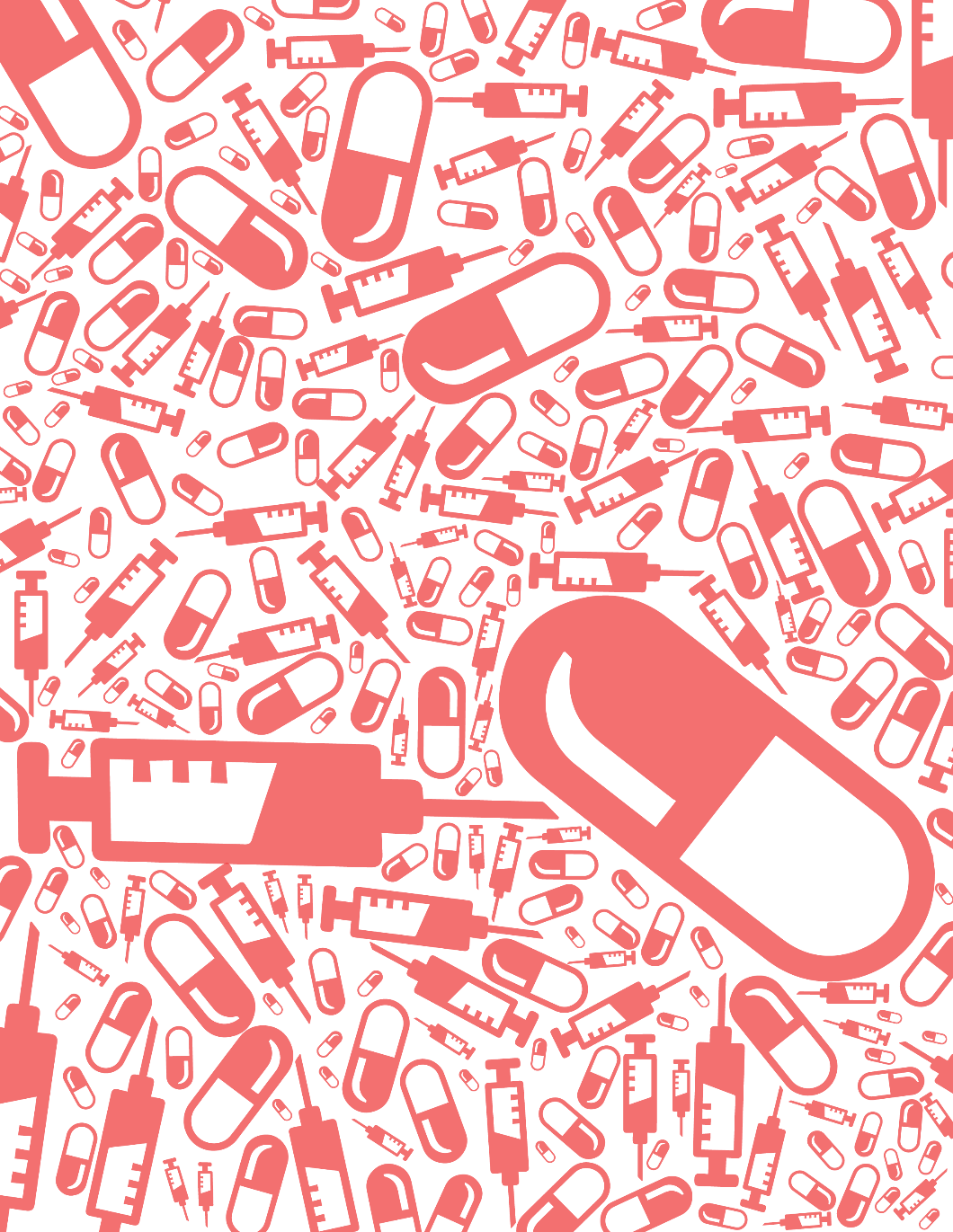 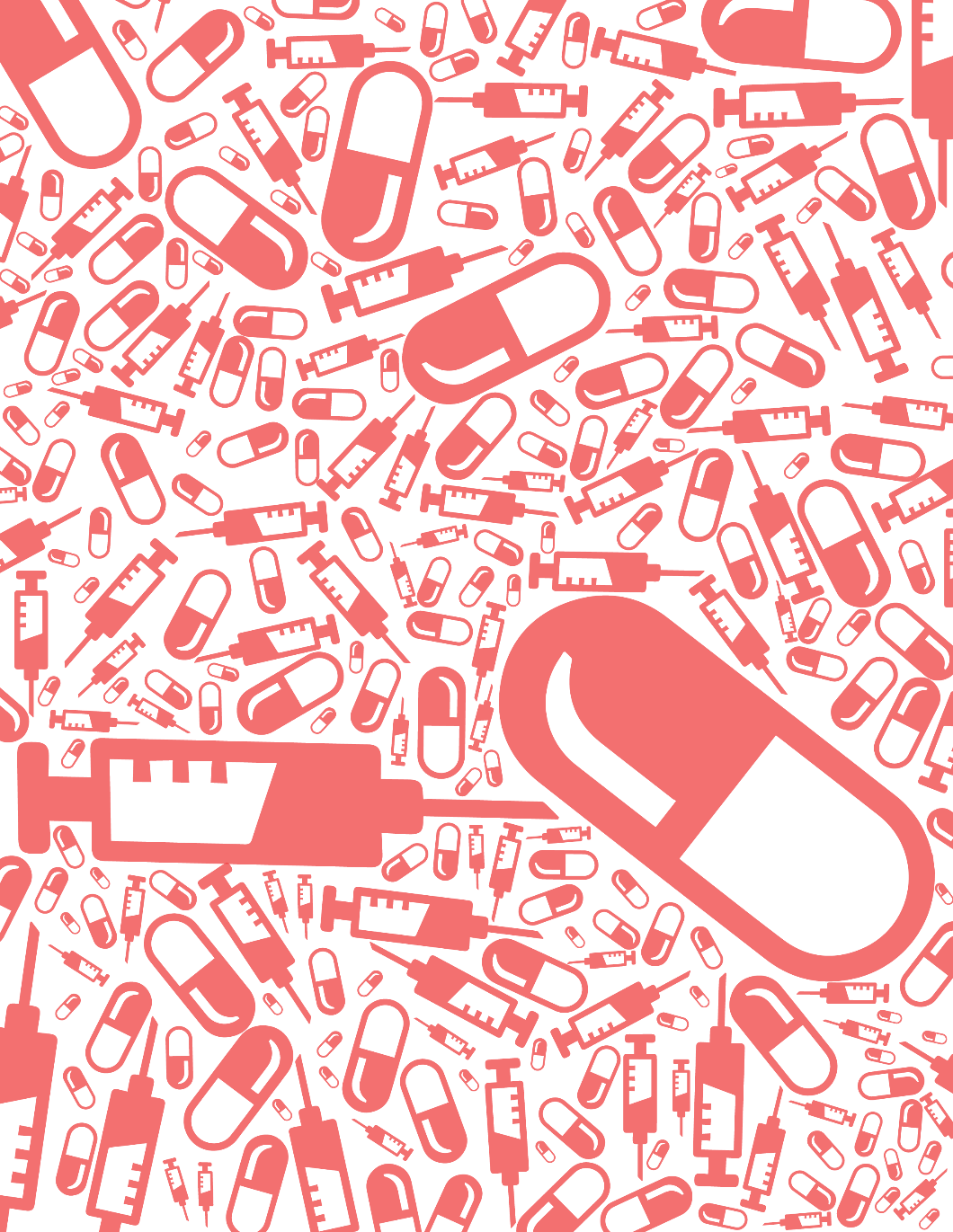 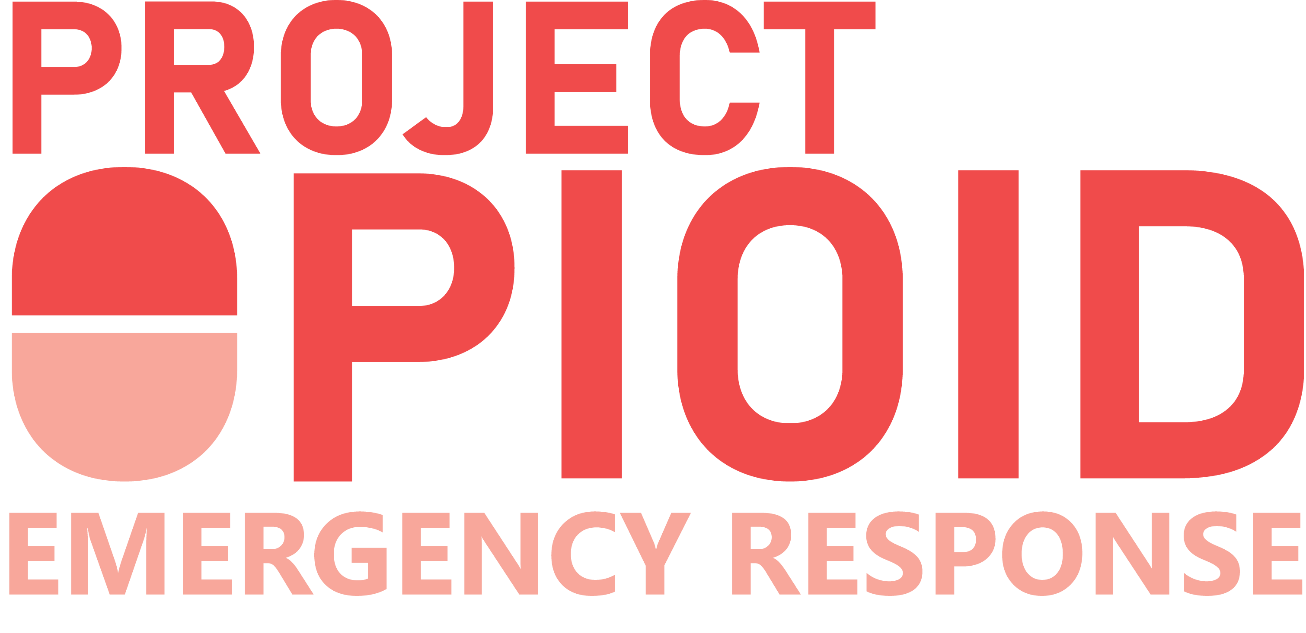 INSPIRING LEADERS TO SAVE LIVES
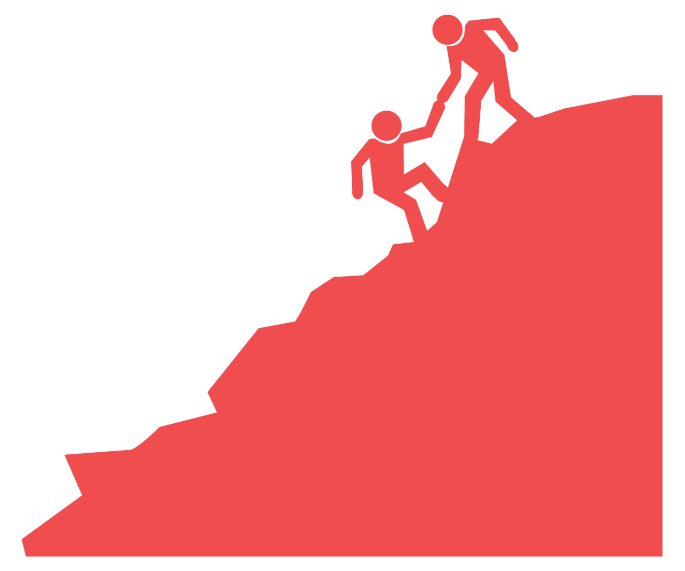 60% 
of opioid-related deaths in Florida (2018) were under the age of 45
636,000+ 
Floridians are misusing opioids
The opioid crisis is still an epidemic...
14,334 
opioid overdose calls were responded to by EMS in Florida (2018)
138,000
children in Florida were affected by the opioid epidemic in 2017 alone
$78.5 billion 
a year is spent on healthcare costs, lost productivity, addiction treatment & criminal justice involvement associated with opioid misuse
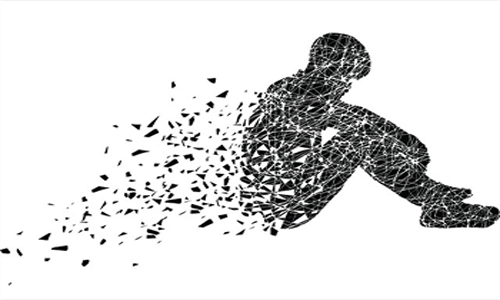 … and the COVID-19 crisis has magnified it.
16%
increase in opioid overdoses from this time last year
50%
of Americans say the pandemic has affected their mental health
65,000
Additional deaths from suicide, drug & alcohol overdoses are anticipated due to COVID-19 alone
100%
Increase in telehealth services for one Orlando company within one month of COVID lockdowns
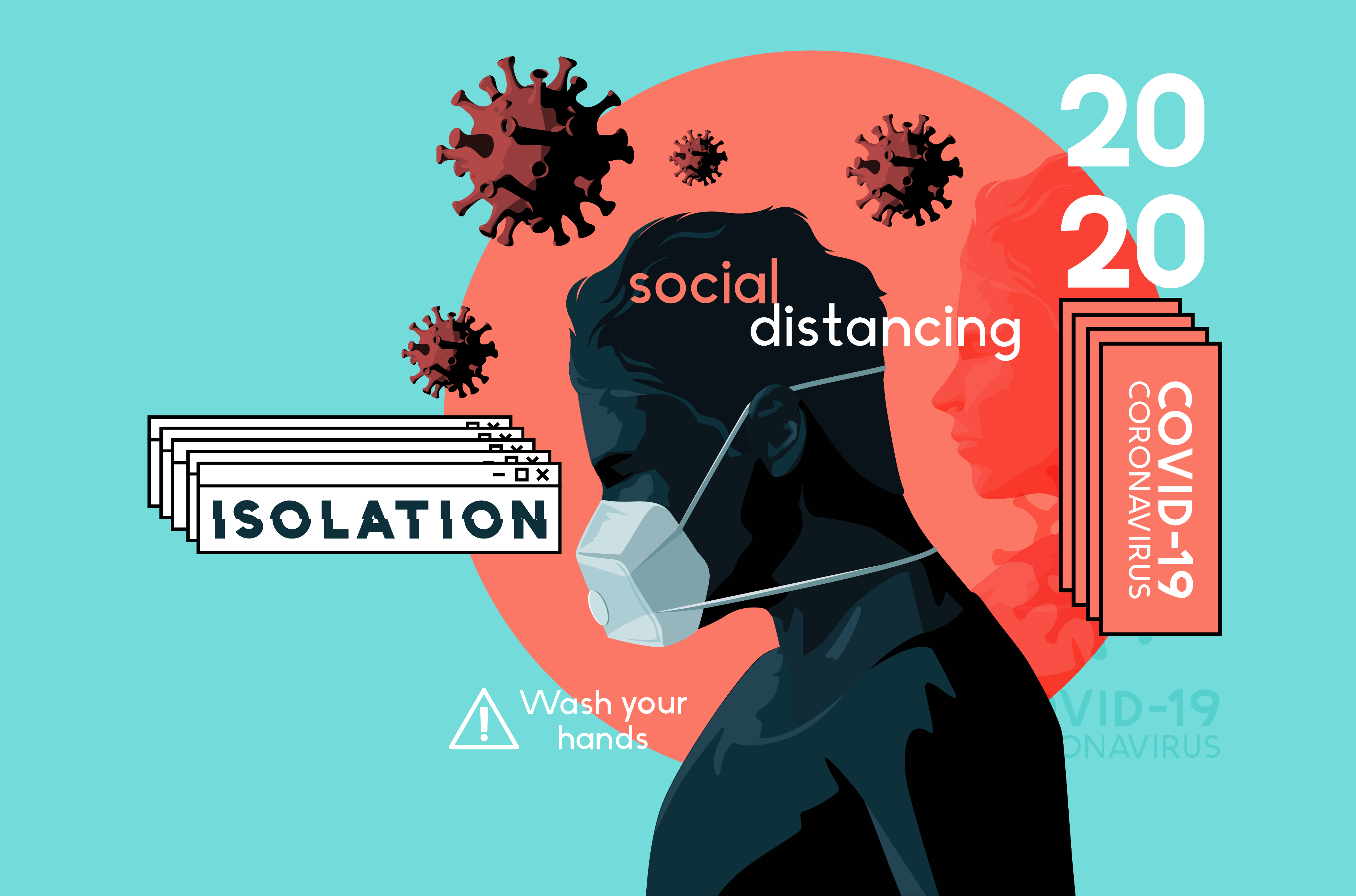 ⅓ 
of Americans have displayed clinical signs of anxiety, depression, or both since the pandemic began
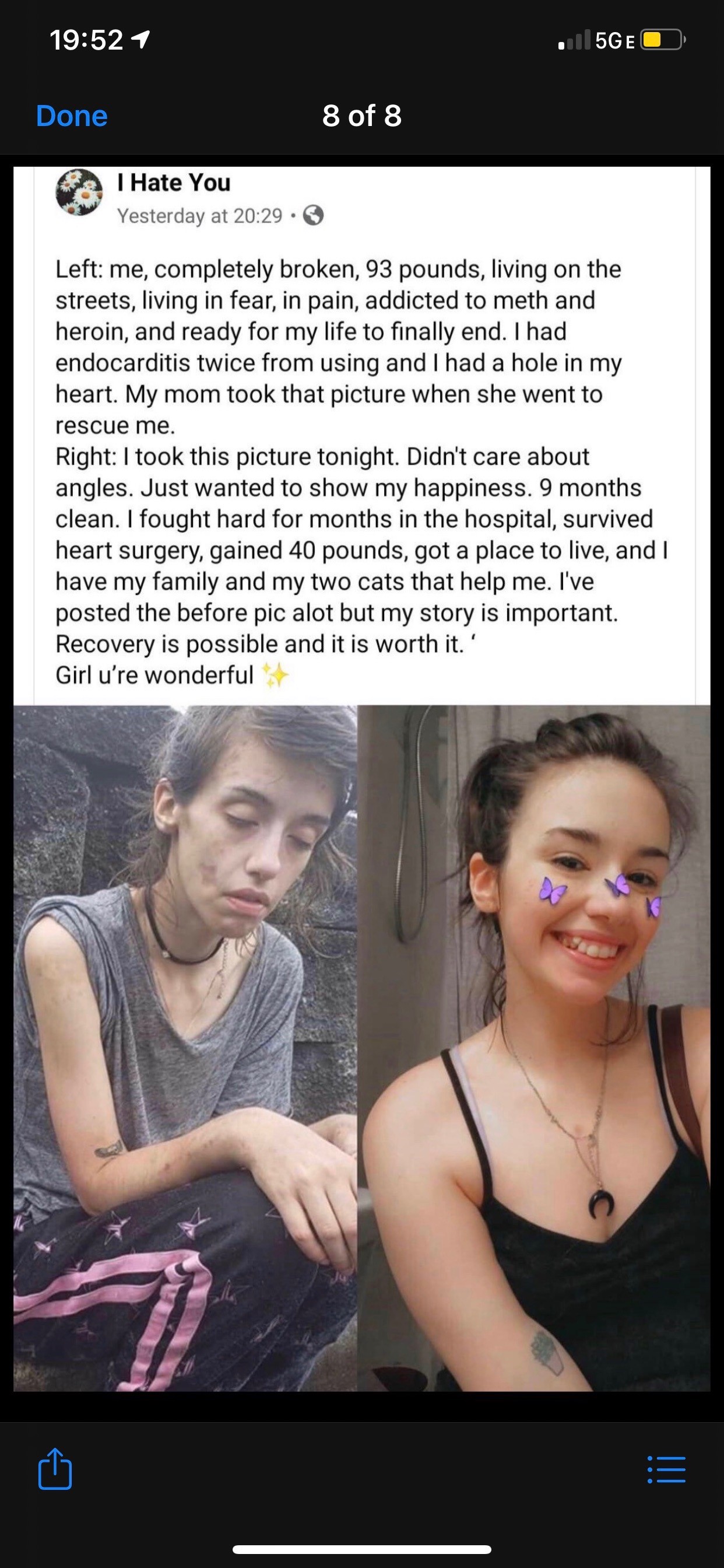 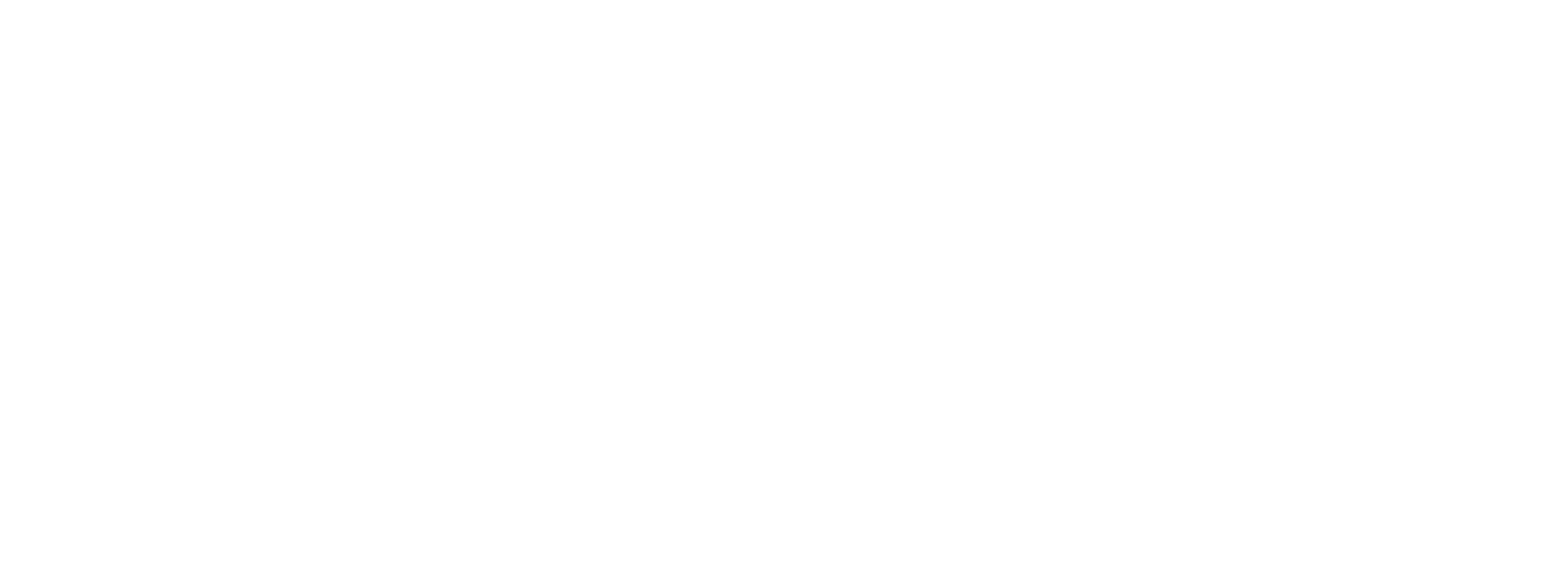 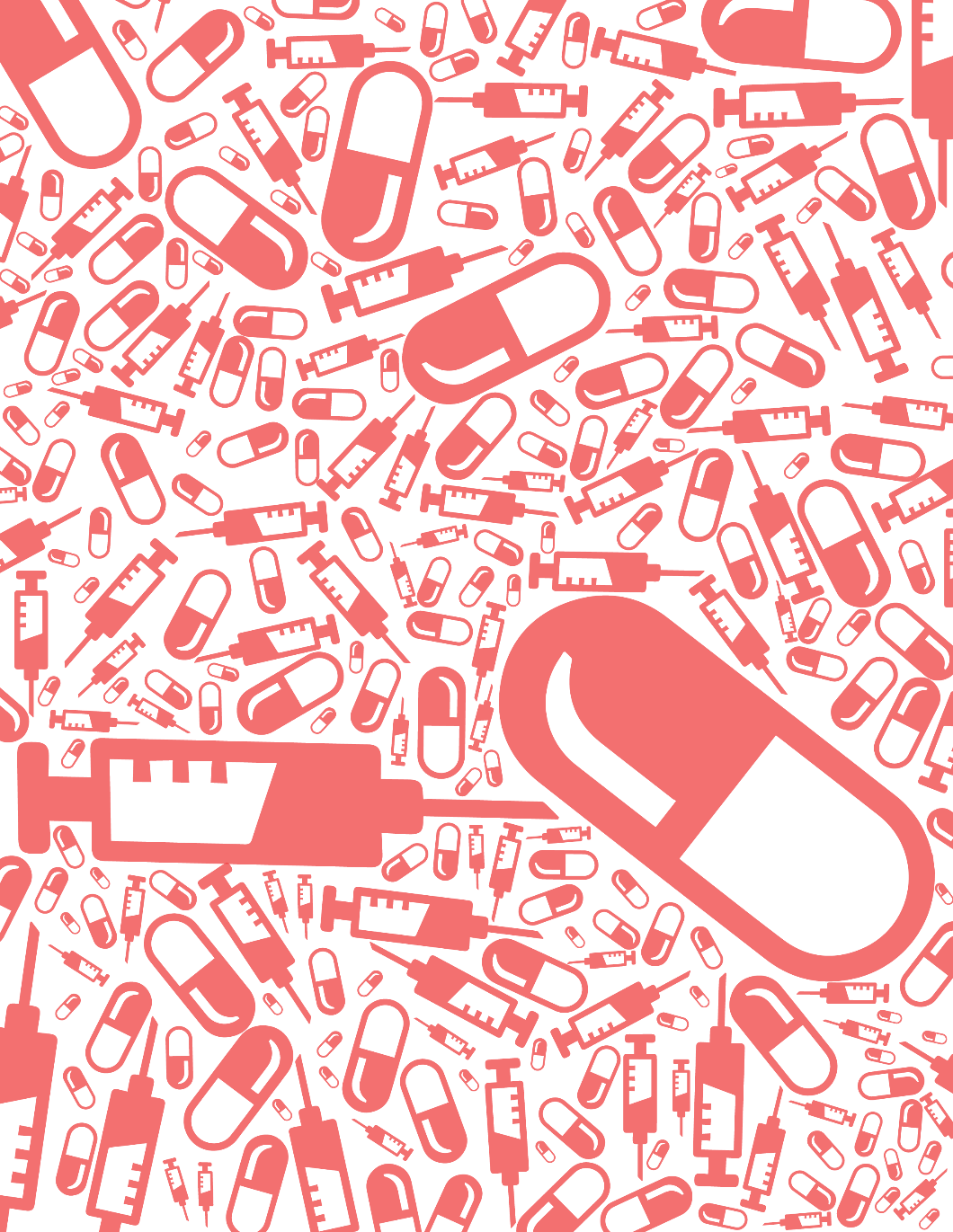 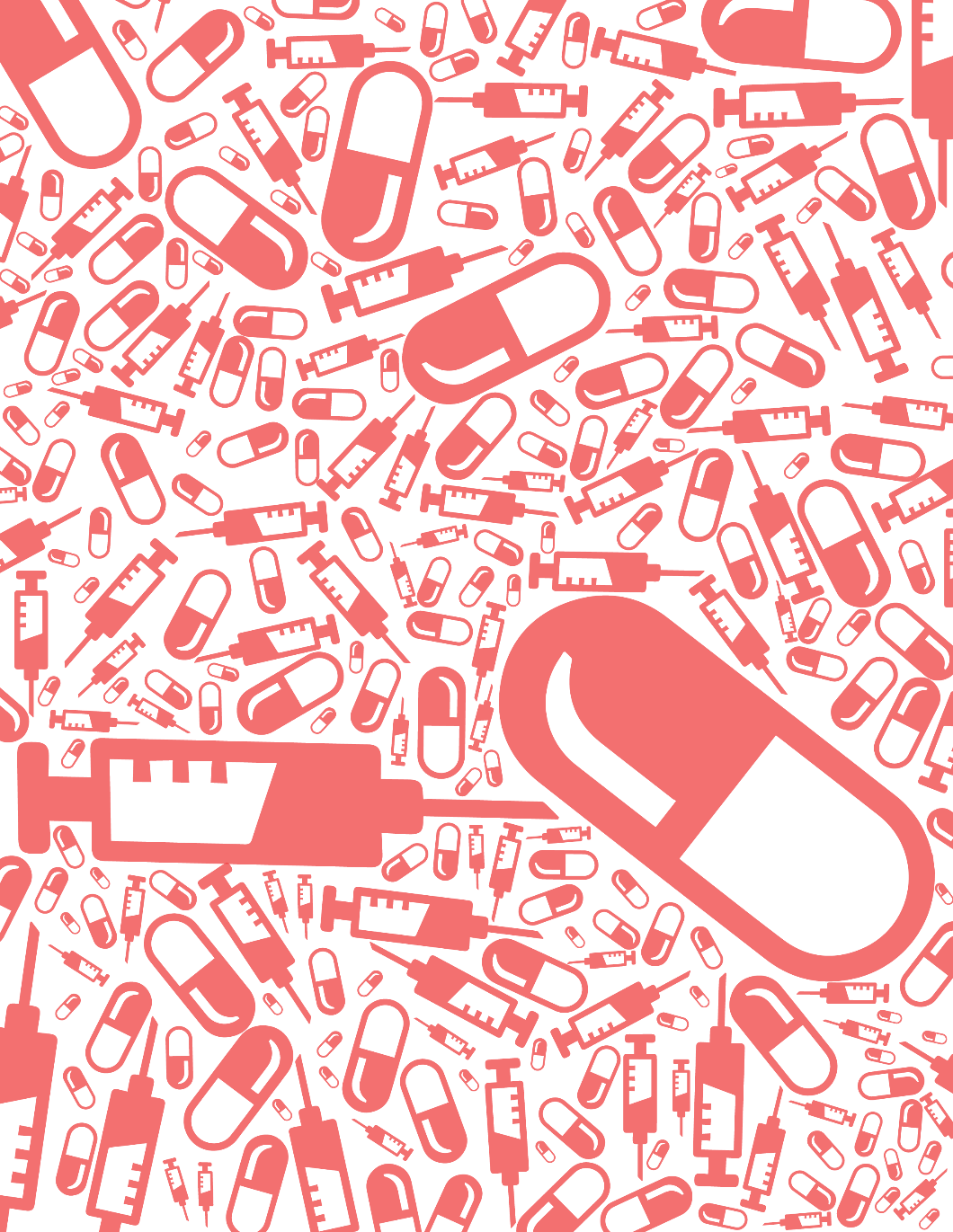 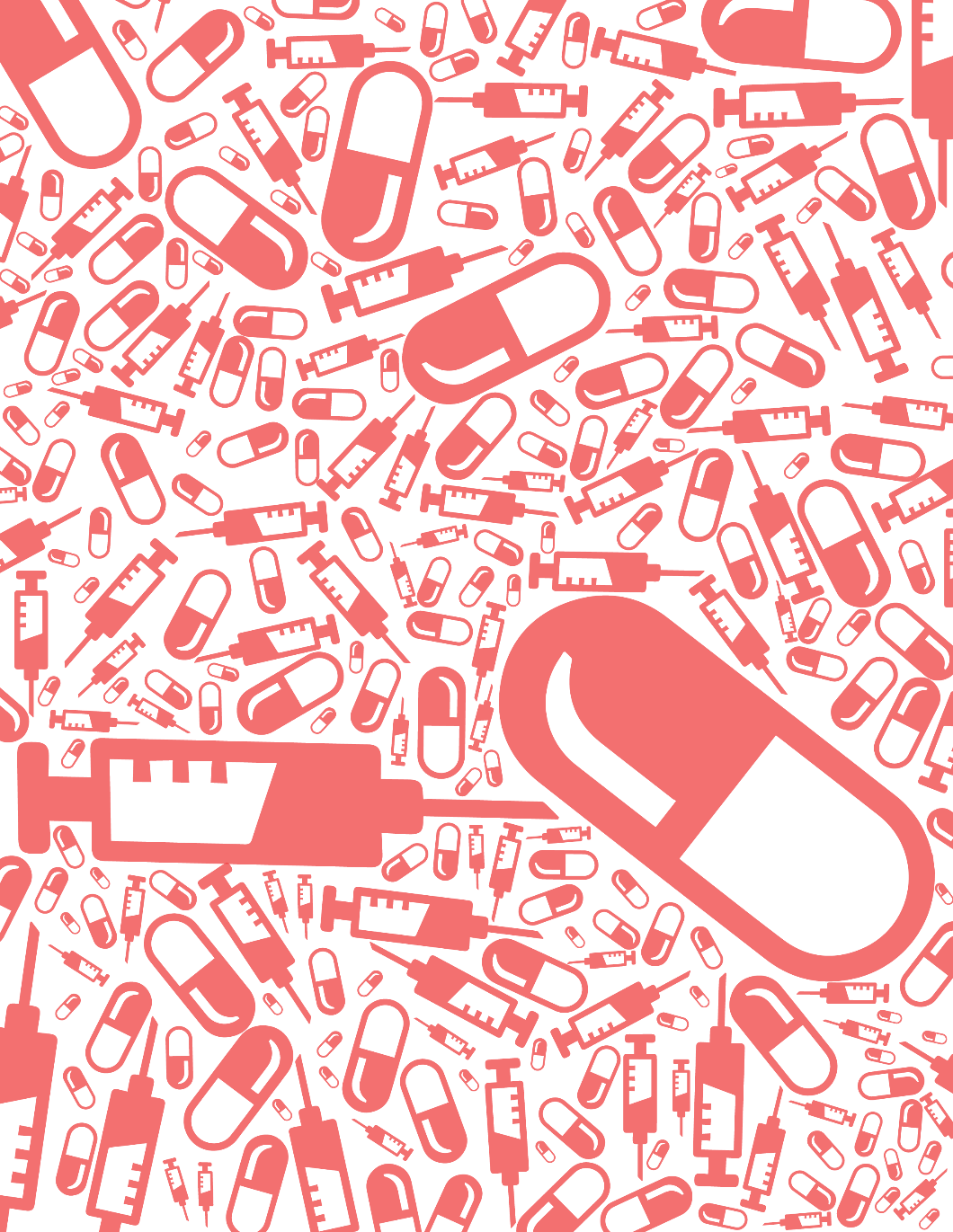 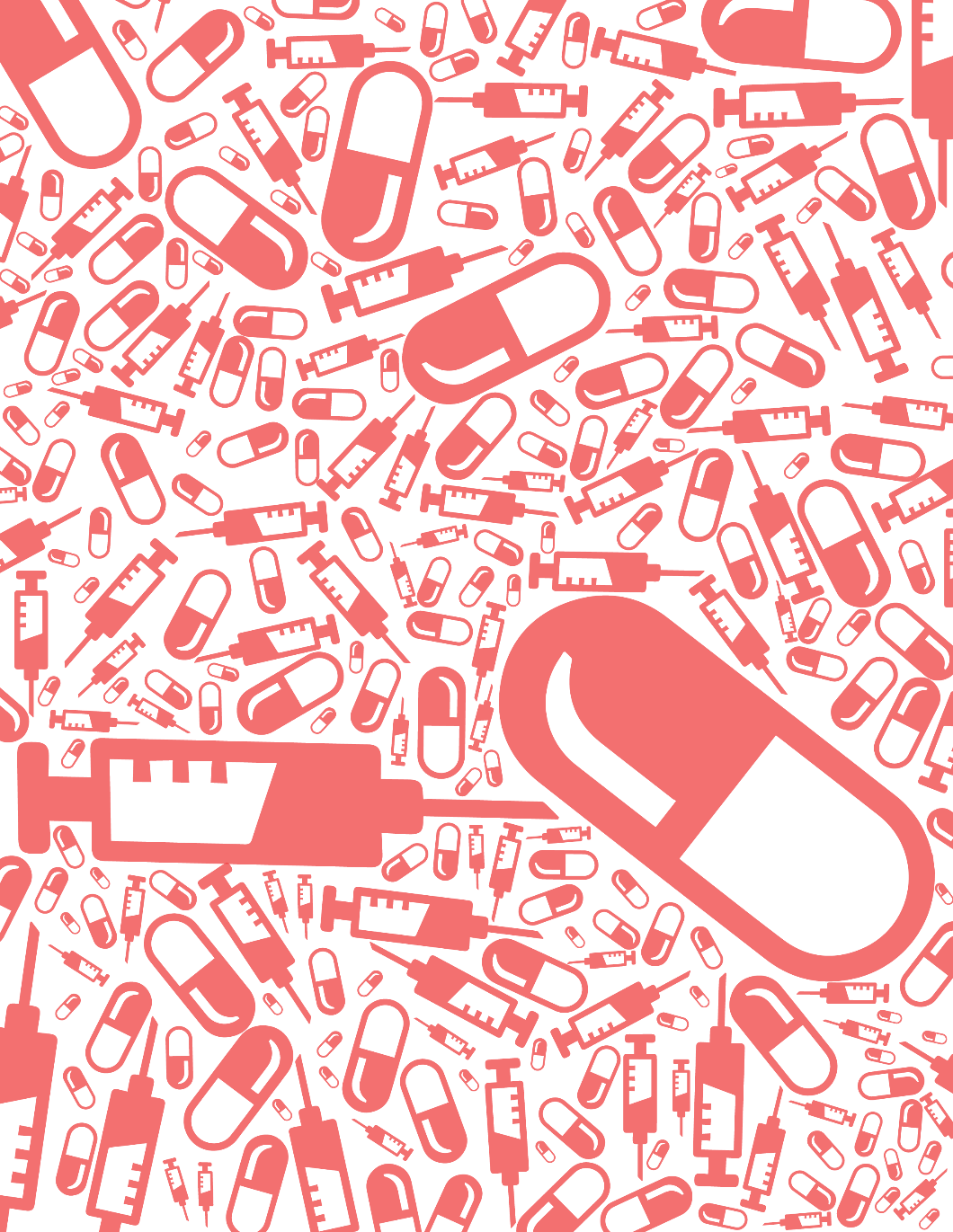 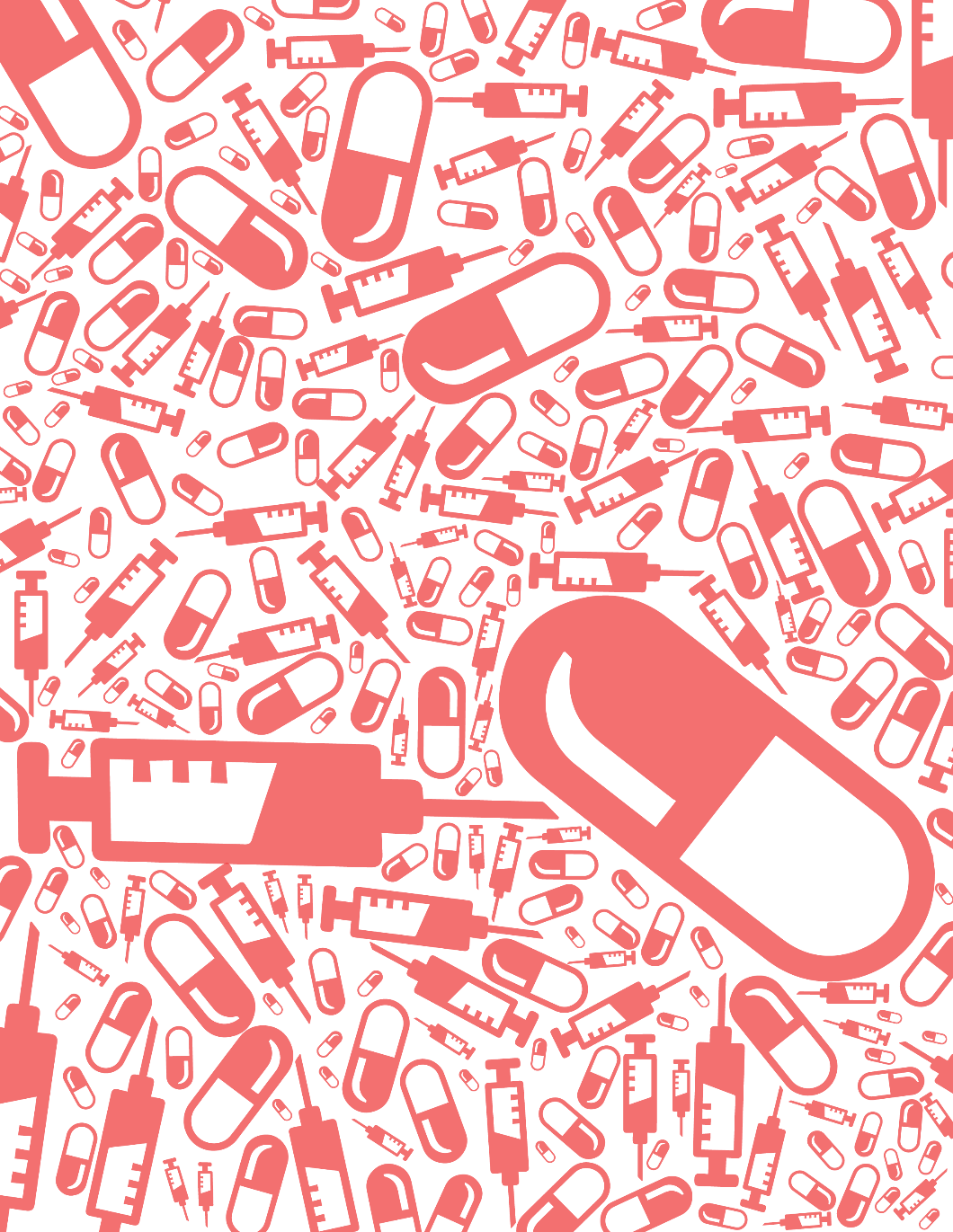 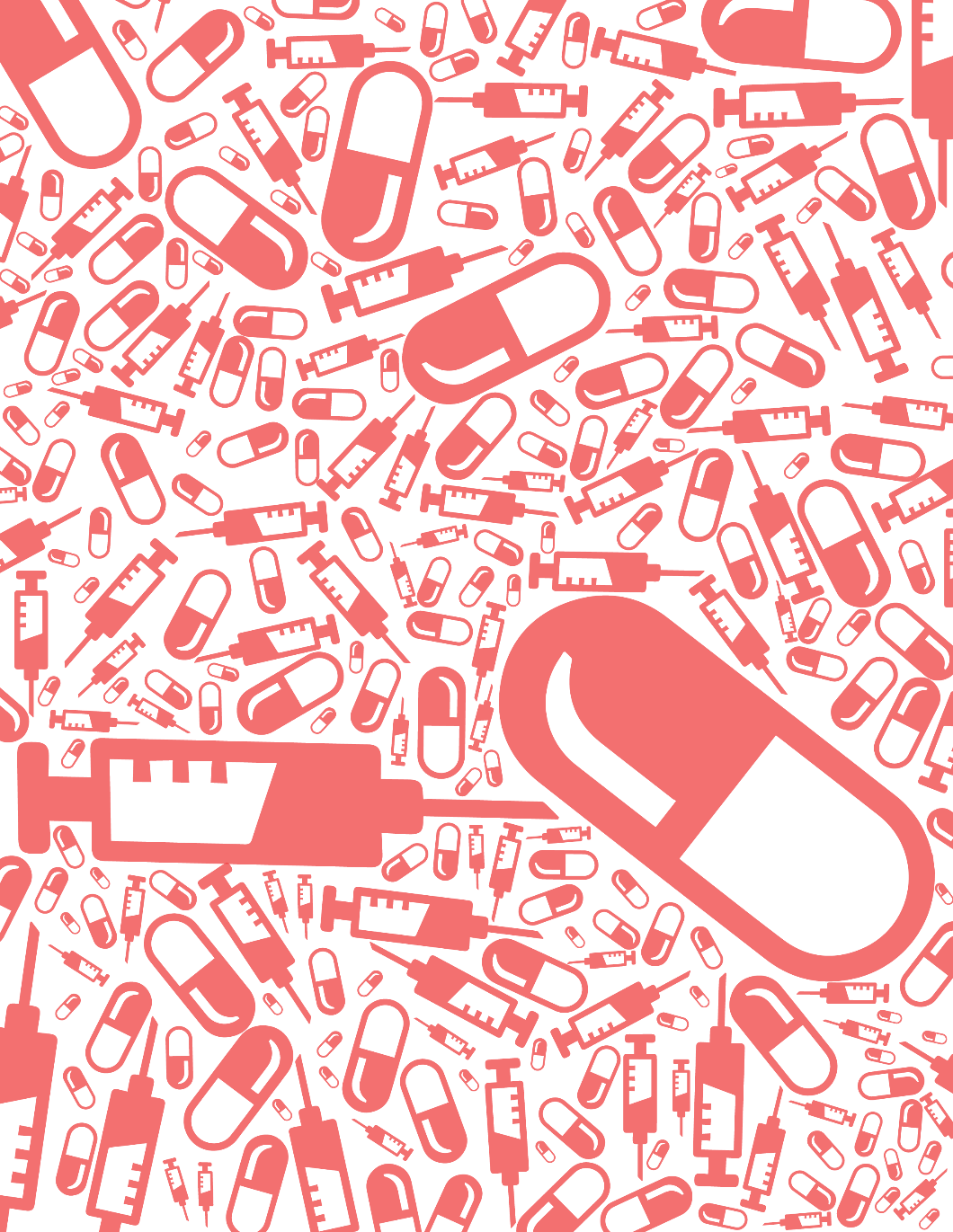 Why we do what we do…
[Speaker Notes: Andrae begins meeting, Dr. Ward says something, then introduce Dr. Wohl]
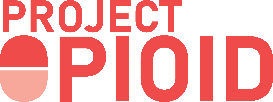 Project Opioid is a coalition of influential leaders who can no longer tolerate thousands of lives being lost every year to drug overdoses that are 100% preventable.
What is Project Opioid?
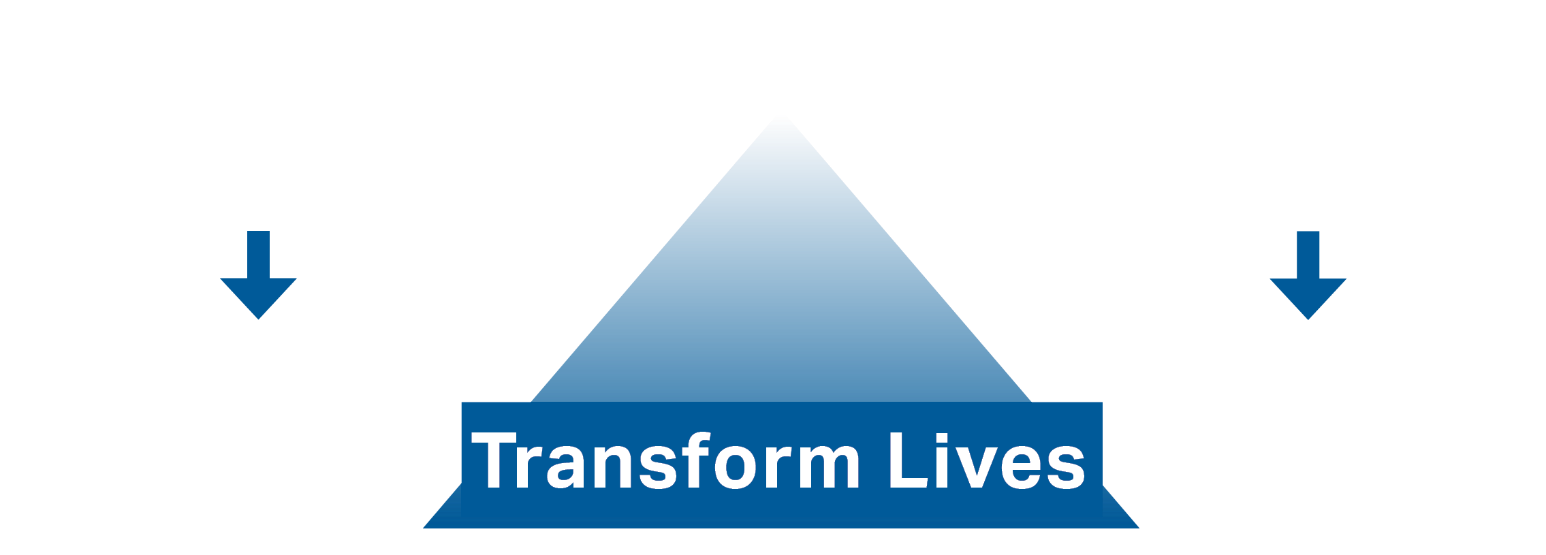 Our ultimate goal is to transform lives by reducing overdose deaths, opioid misuse and mental distress in communities across Florida.
Uniting leaders in your community to stop the addiction crisis
REDUCE 
OPIOID DEATHS & MISUSE
REDUCE
MENTAL DISTRESS
[Speaker Notes: Banner image with the 3 at the top]
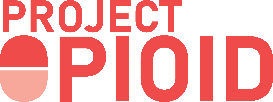 We exist to mobilize your community’s business, faith, and philanthropic leaders under one banner to end the addiction and mental health crisis, transform communities, and save lives.
What is Project Opioid?
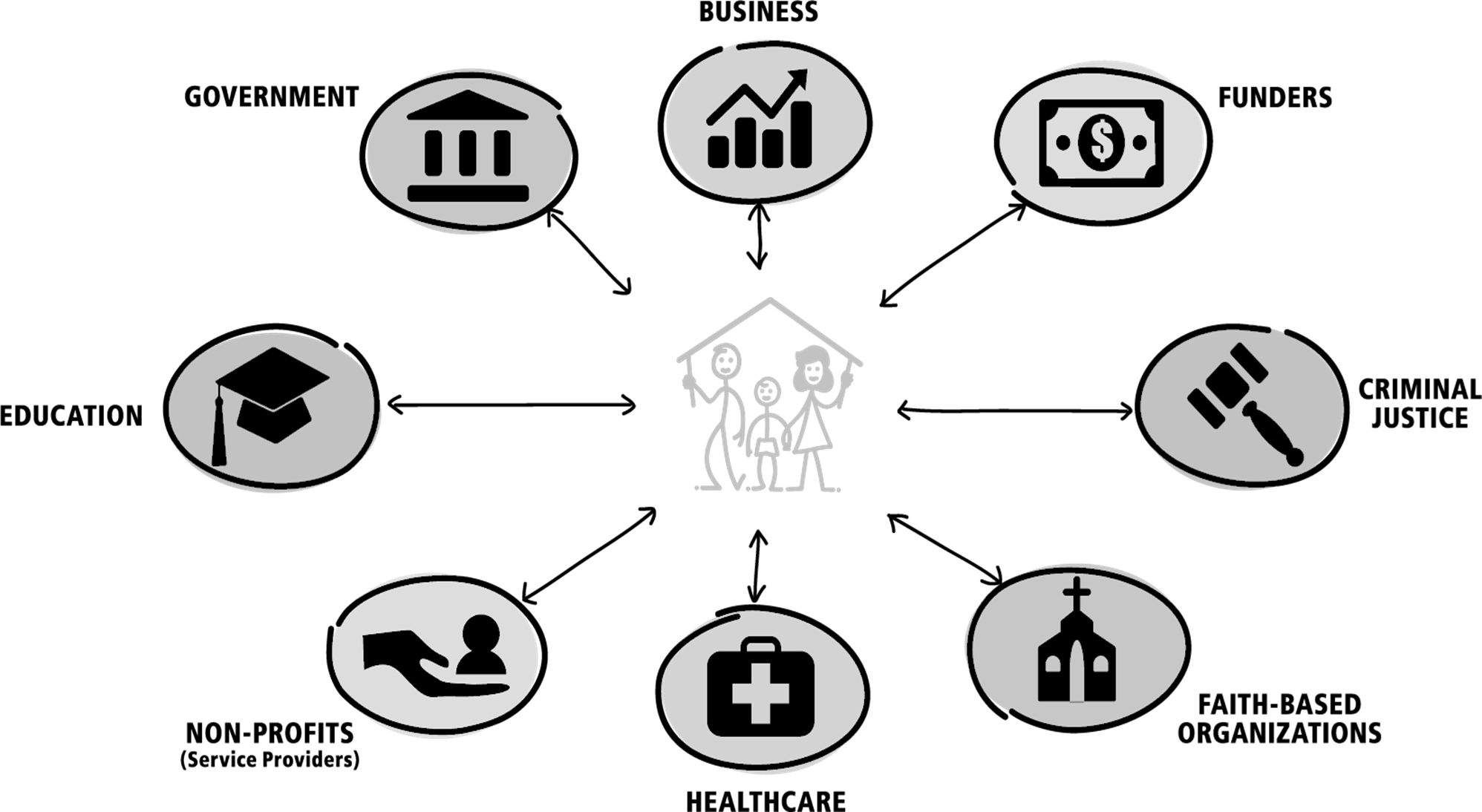 Uniting leaders in your community to stop the addiction crisis
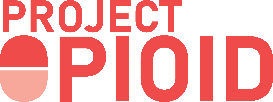 [Speaker Notes: Banner image with the 3 at the top]
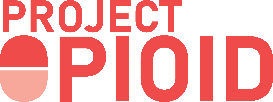 Business, faith, and philanthropic leaders can directly impact the lives of their employees, worshippers, and neighbors. They are the gatekeepers to real, progressive change within their communities.
Creating 
the New Community Frontline
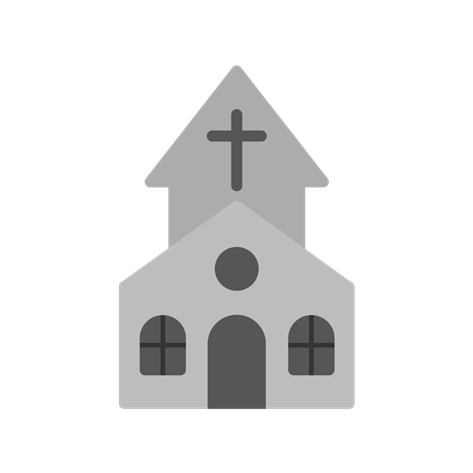 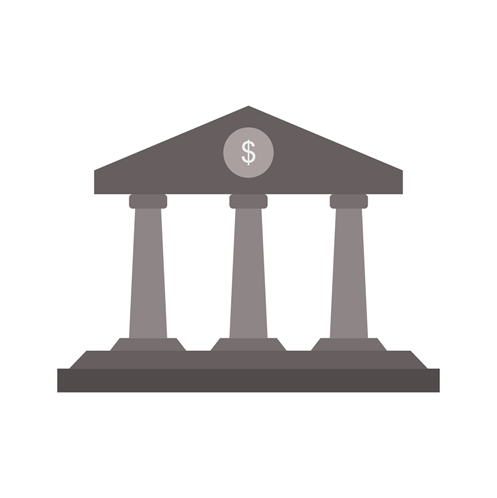 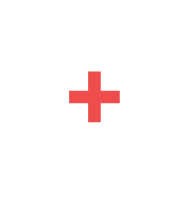 Meeting people where they work and worship to bring hope and healing to those struggling with opioids and mental health
Our vision is for every leader to recognize their important responsibility in bringing hope and healing to their communities, and courageously play their part in ending the opioid and mental health crisis.
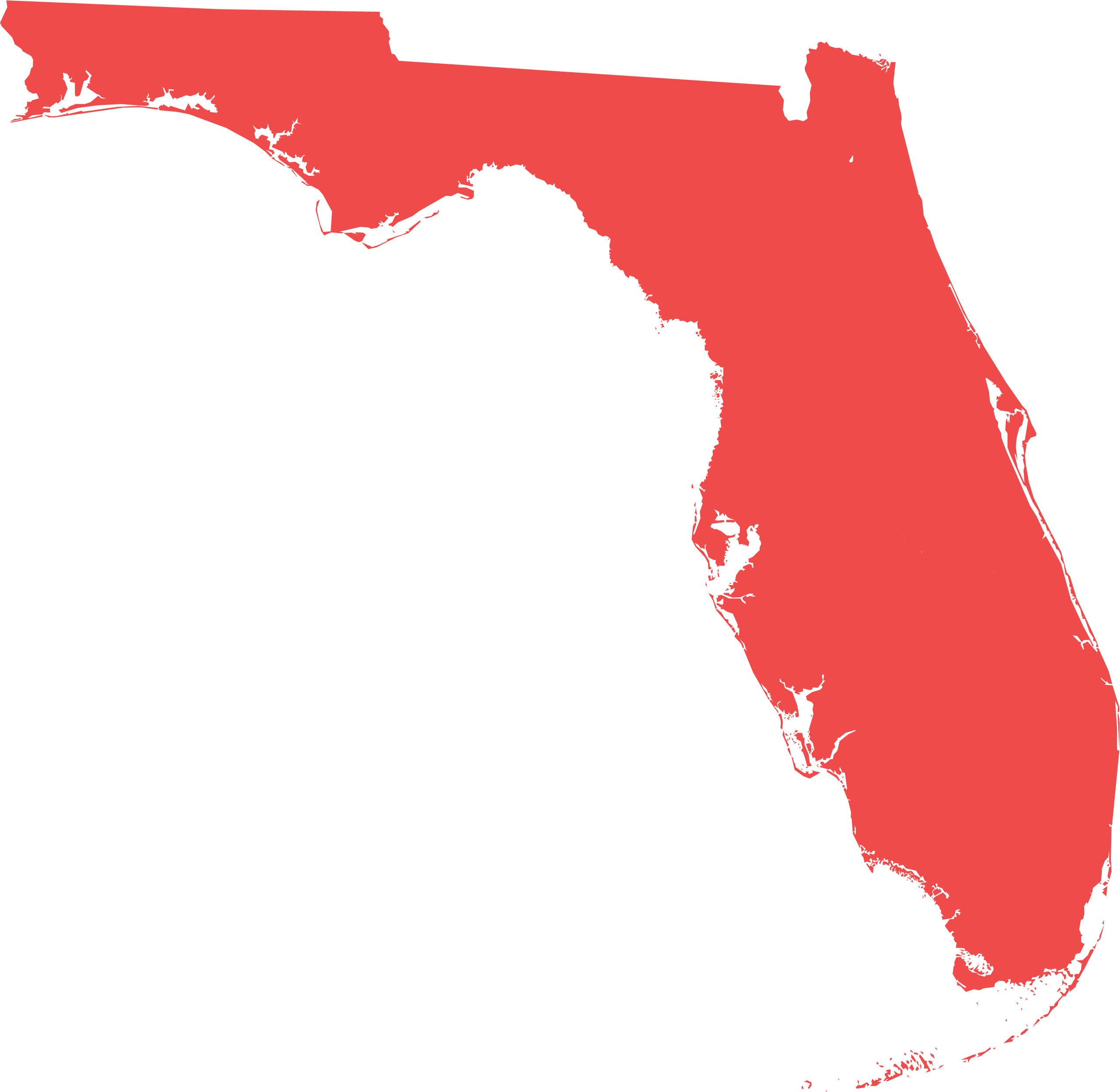 How will we reduce the opioid crisis? 
Our Goals
Project Opioid’s ultimate goal is to reduce opioid overdose deaths in Florida by 50% over the next 36 months.
1
2
3
4
5
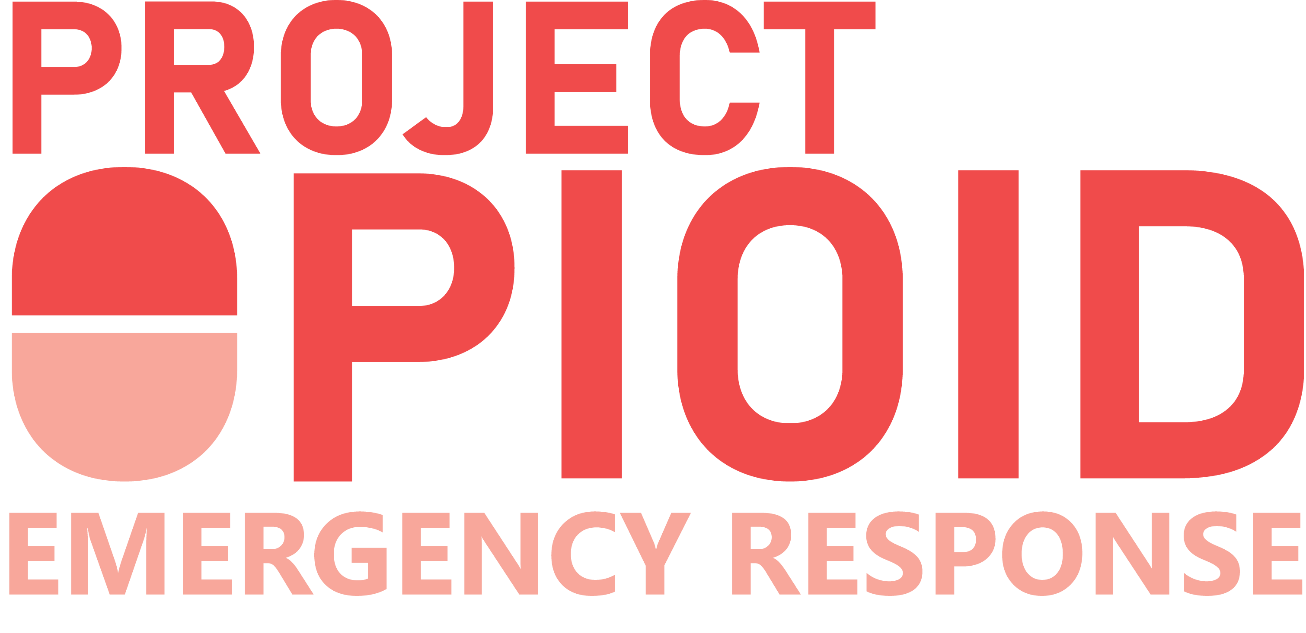 Increase access to naloxone
Expand access to medications for opioid use disorder
Expand access to mental health services & resources
General advocacy & education targeting Millennials & Gen Z
Empower leaders to solve the opioid crisis within their communities
[Speaker Notes: Kendall goes through goals]
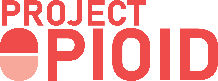 Driving Real Solutions:
01
02
03
04
05
Formulate High-Impact Strategies
Coordinate Between Stakeholders
Educate & Increase Awareness
Collect & Share Data
Align Cross-Sector Leaders
Analyze the needs of local regions through cross-sector data sharing
Recruit leaders from key industries that are passionate about making a difference
Using knowledge gained from our analysis
Begin the process of implementation with key partners
Educate leaders on the issues and inspire ideas for change
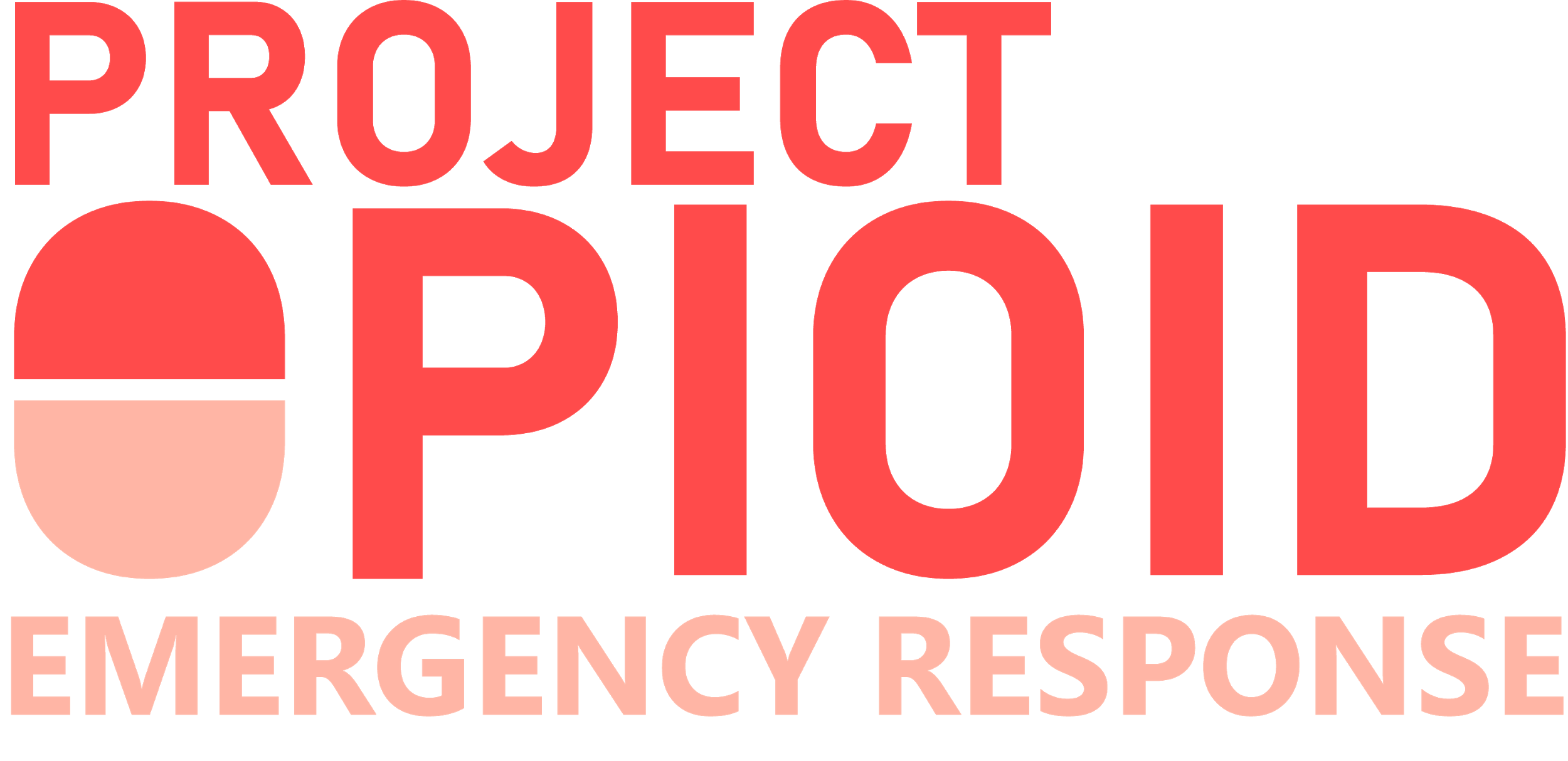 HOW TO IMPLEMENT SOLUTIONS THAT SAVE LIVES
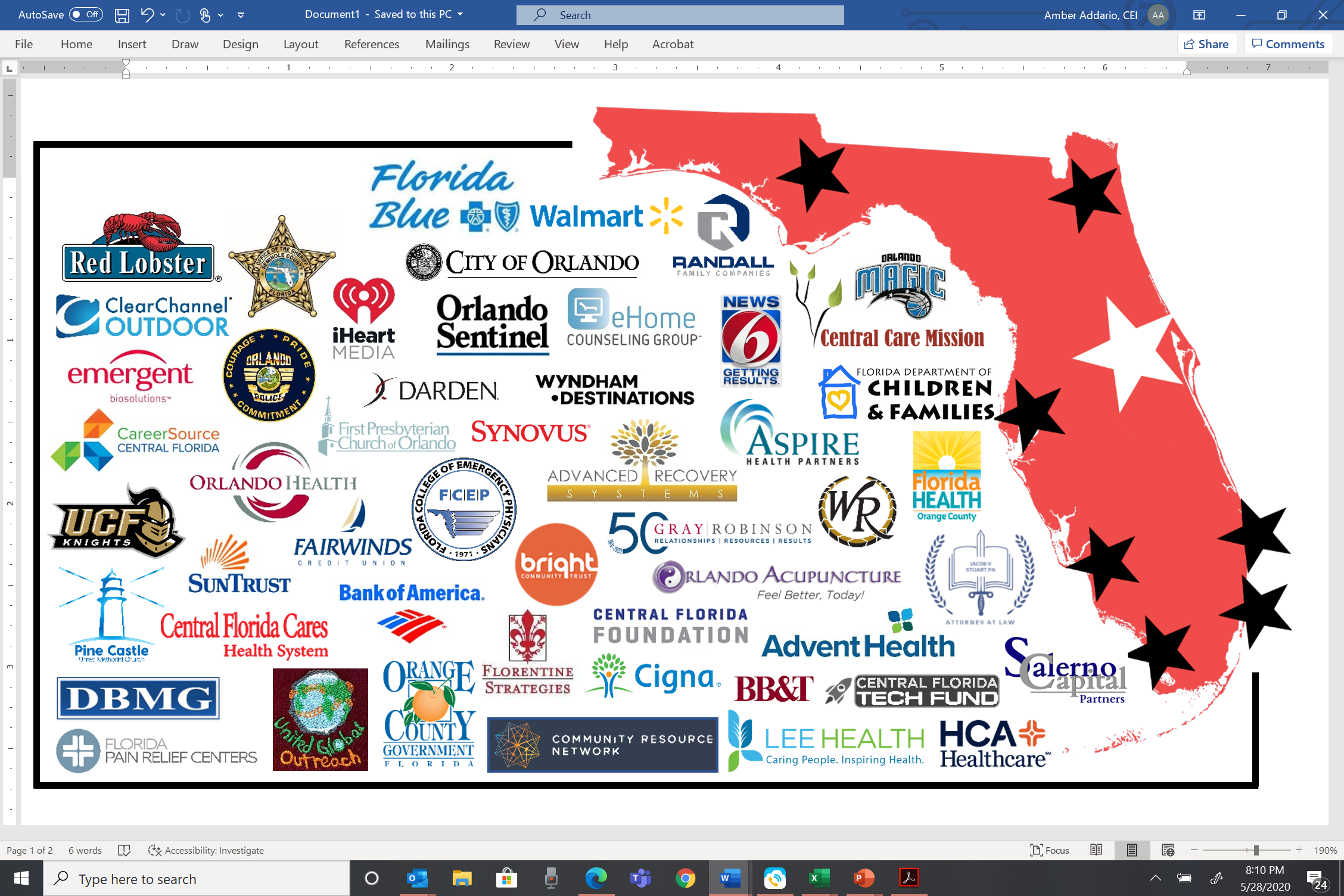 The Central Florida Coalition
CO-CHAIRMEN:
Kim Lopdrup, 
CEO of Red Lobster
Sheriff Dennis Lemma, 
Seminole County
Over 100 leaders from influential companies in Central Florida alone
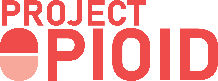 Successes in Central Florida
Oct. 2019
May 2020
Jan. 2019
Jan. 2020
April 2019
Leadership releases data & regional recommendations
Project Opioid launches the Naloxone Direct Connect program
Project Opioid begins expanding statewide
The Central Florida coalition grows to 100 members
Project Opioid was founded in Orlando
Data Drives Solutions
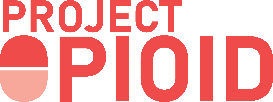 WHAT WE’VE DONE:
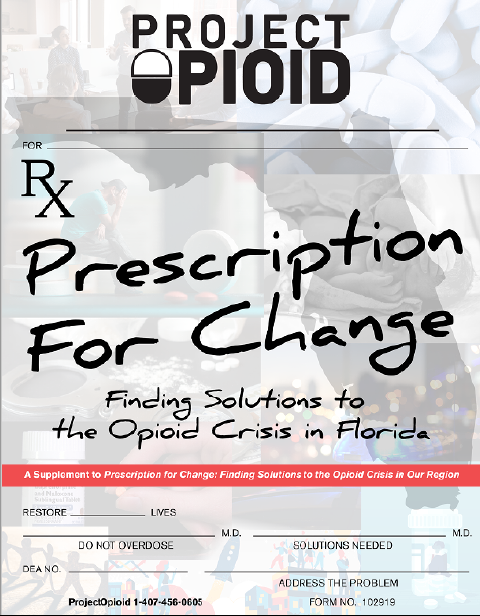 Statewide & Regional Study
“Prescription for Change: Finding Solutions to the Opioid Crisis in Florida” (Oct. 2019) is Project Opioid’s first needs assessment in the Central Florida region
[Speaker Notes: Go over findings]
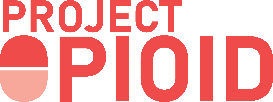 WHAT’S NEXT:
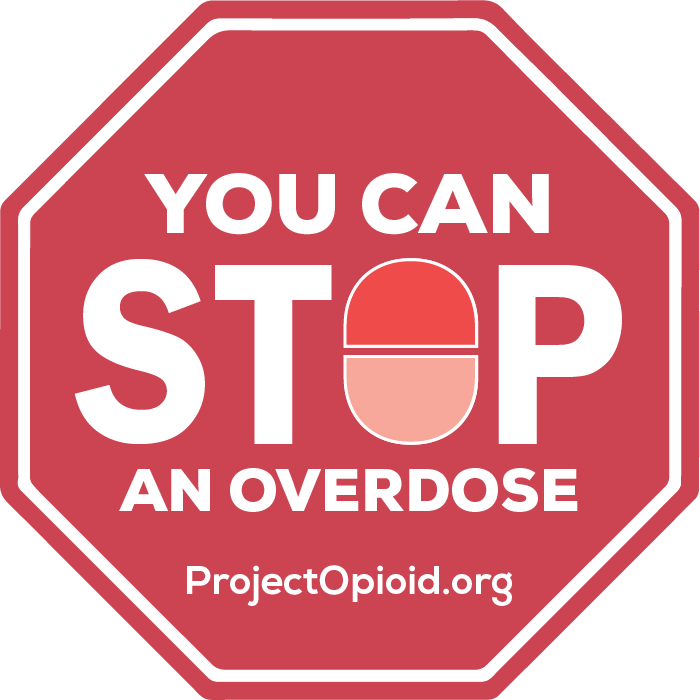 The STOP! Campaign is designed to significantly increase naloxone distribution in Central Florida.
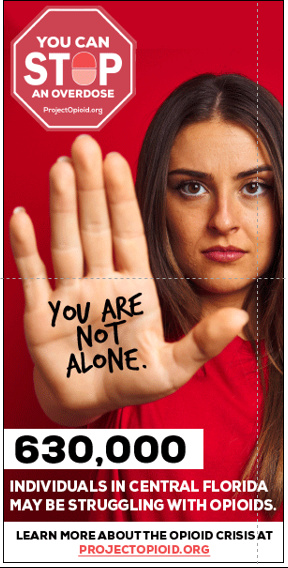 “Leaders, help us teach your employees, worshippers and community that they have the power to STOP an overdose”
Educate your employees about naloxone & direct them to ProjectOpioid.org to order
Stock your shelves with emergency naloxone
Host an in-person distribution event
STOP! Campaign
Expanding Access to Naloxone
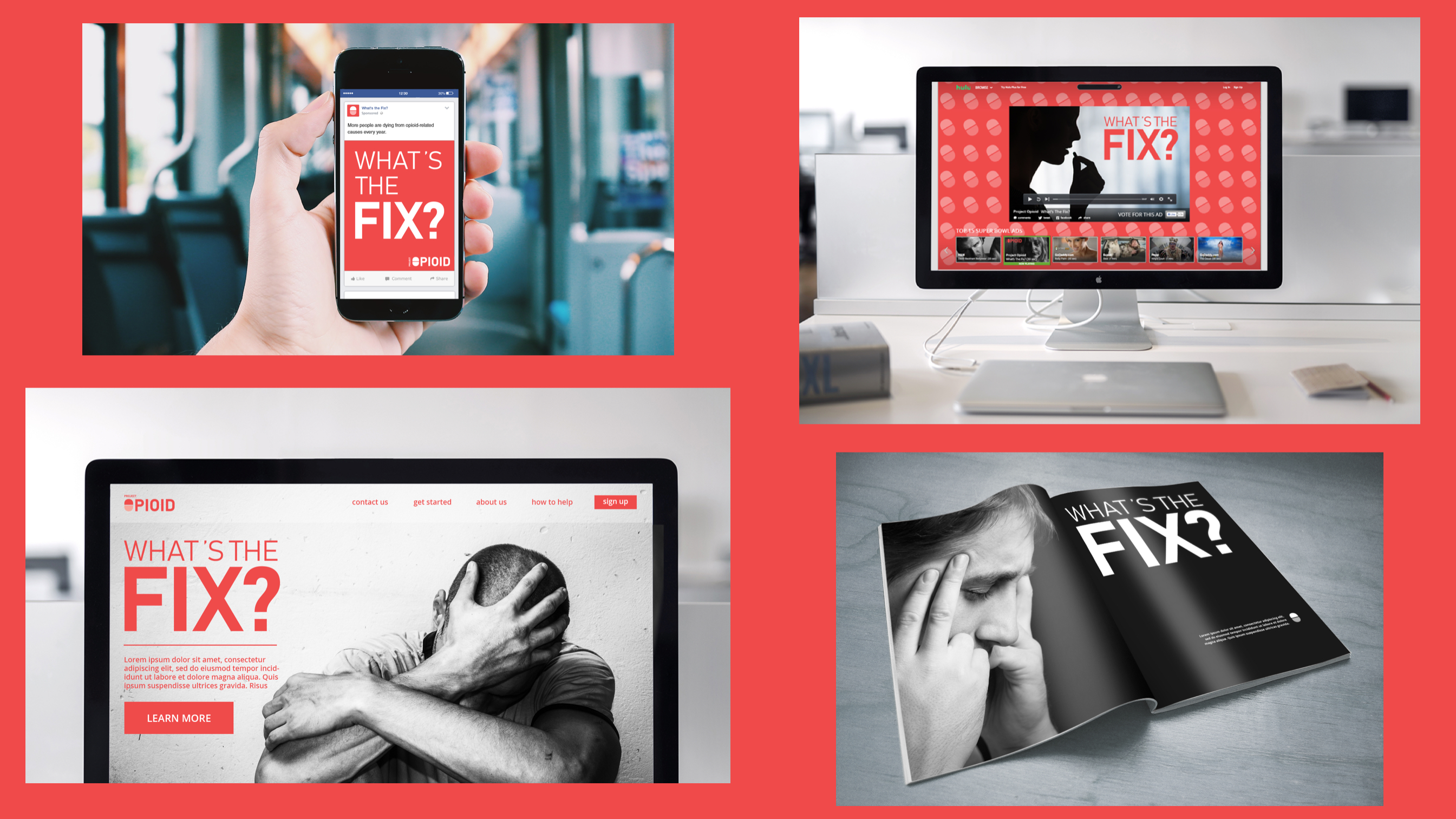 Driving Statewide Solutions
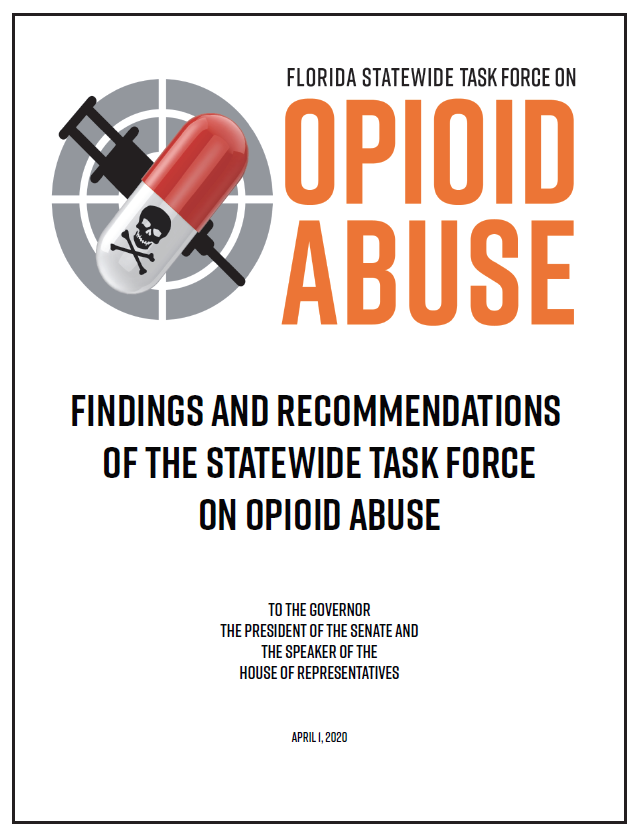 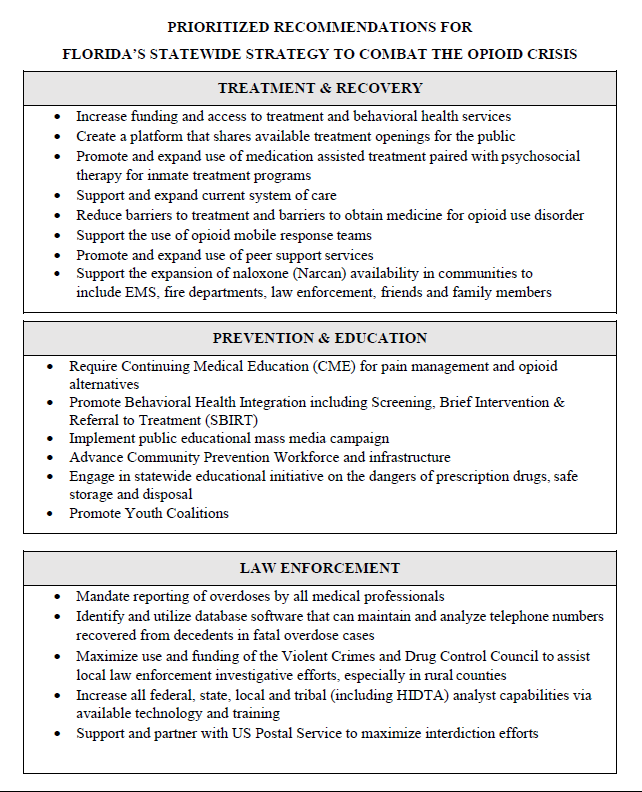 TREATMENT & RECOVERY
Increase access to treatment and behavioral health services
Support and expand current system of care
Reduce barriers to treatment and barriers to obtain medicine for opioid use disorder
Support the expansion of naloxone (Narcan) availability in communities

PREVENTION & EDUCATION
Implement public educational mass media campaign
Advance Community Prevention Workforce and infrastructure
DATA COLLECTION
Improve data collection and sharing across agencies
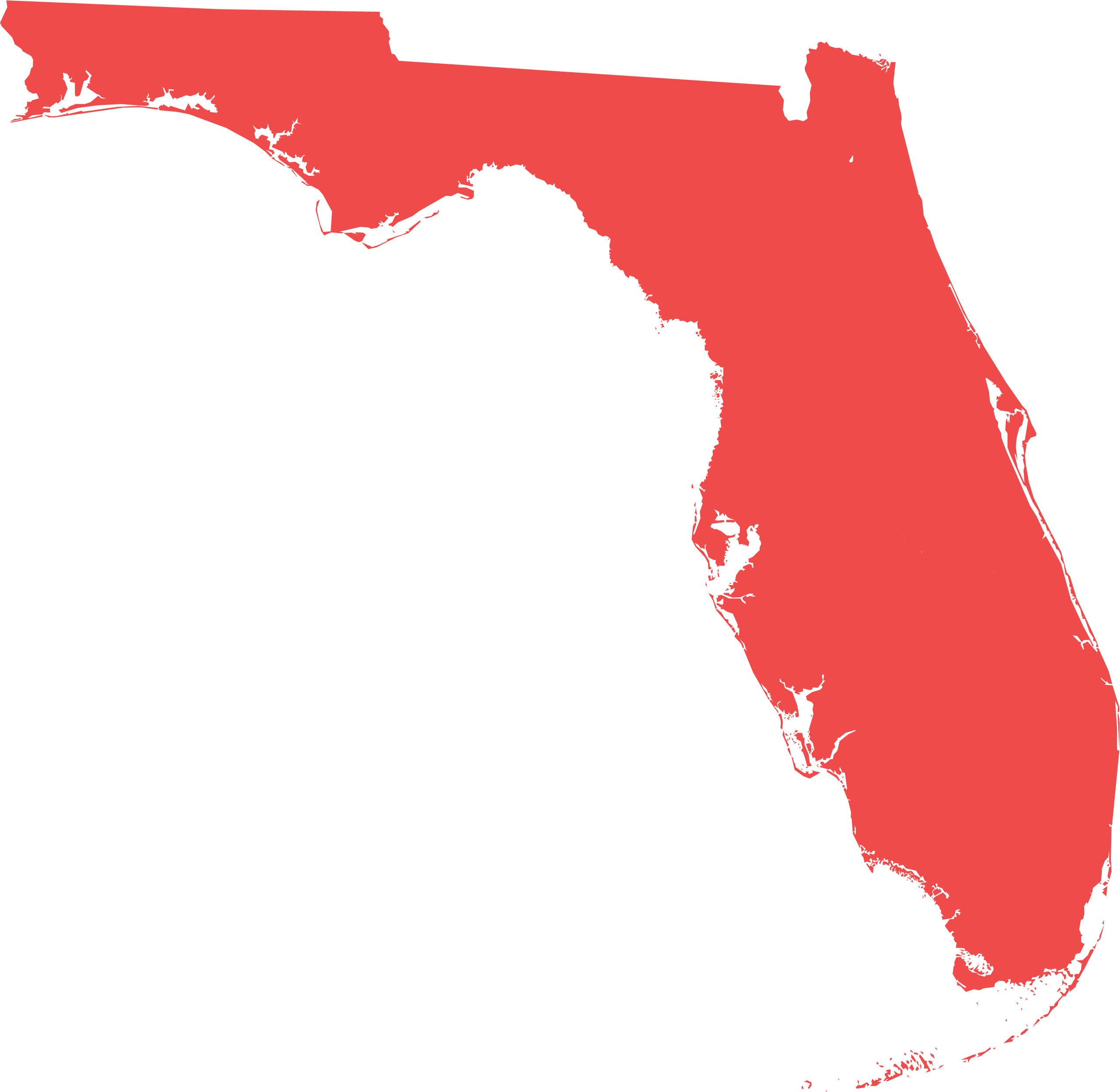 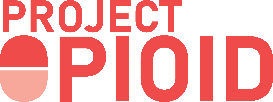 How You Can Help Us in 2020:
Corporate & 
Faith Leaders
Frontline Leaders
Florida Blue 
& Funders
Project Opioid is creating coalitions across Florida and we need Leaders like you!
Statewide Partners
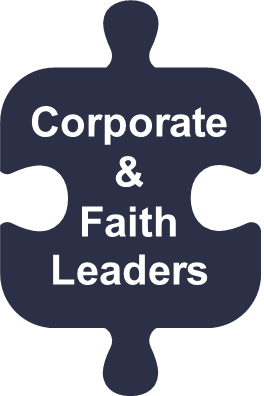 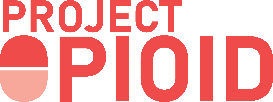 1. Join with other leaders in your community to make a difference
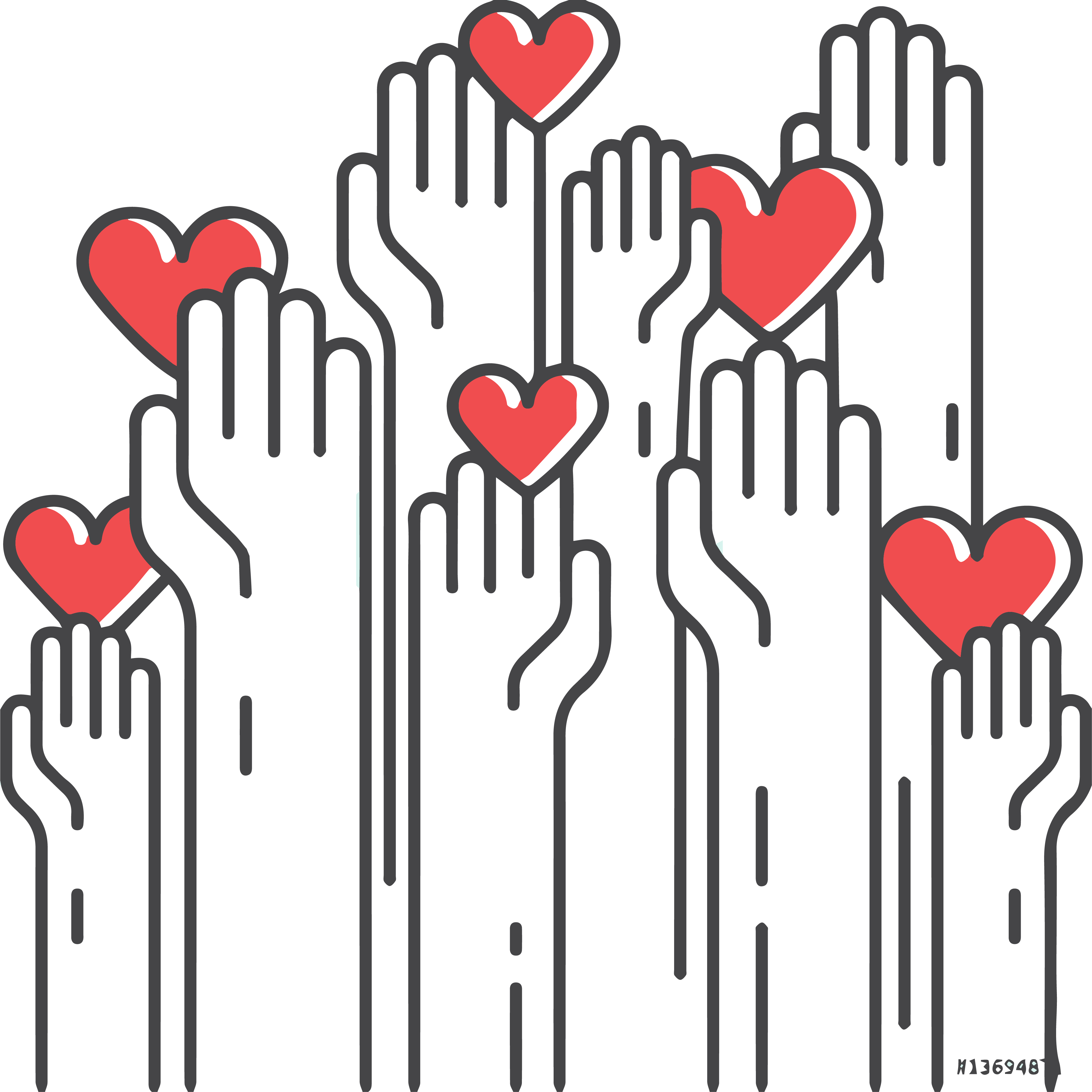 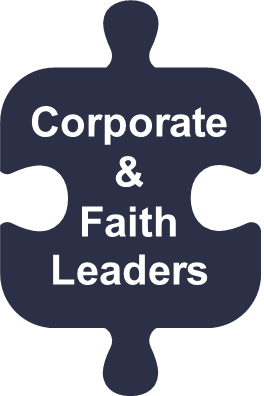 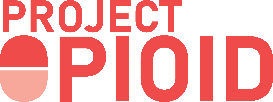 2. Recruit your fellow business and faith leaders to join Project Opioid.
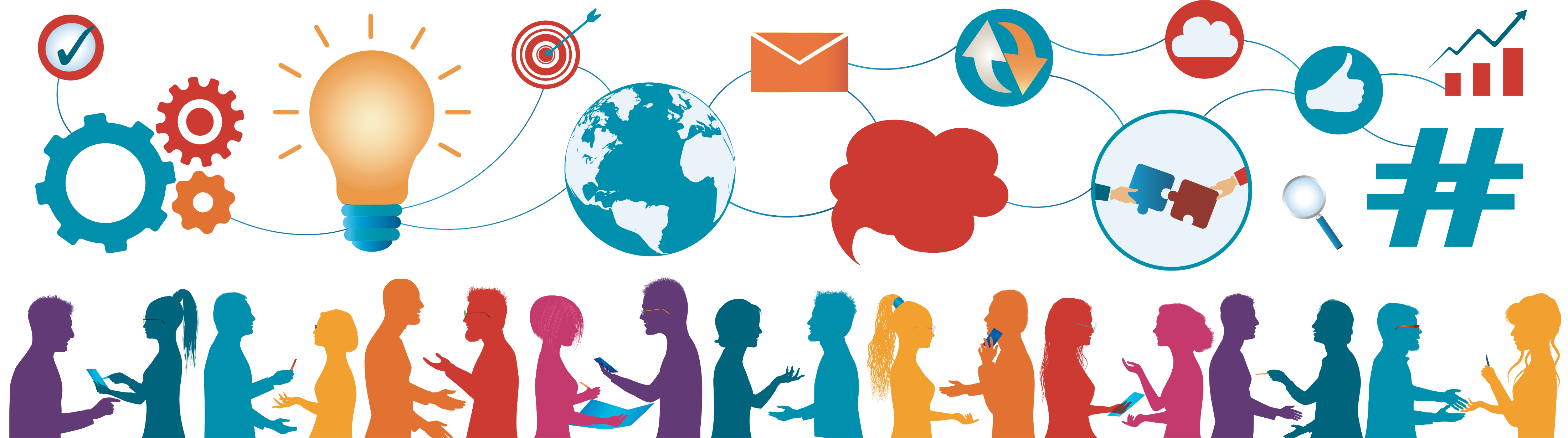 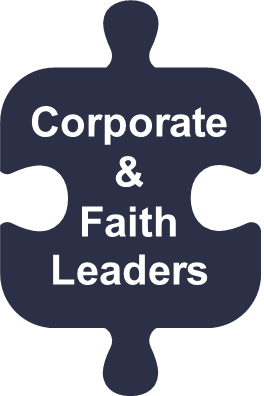 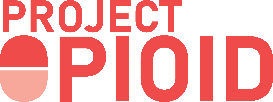 3. Advocate for and implement these solutions in your communities
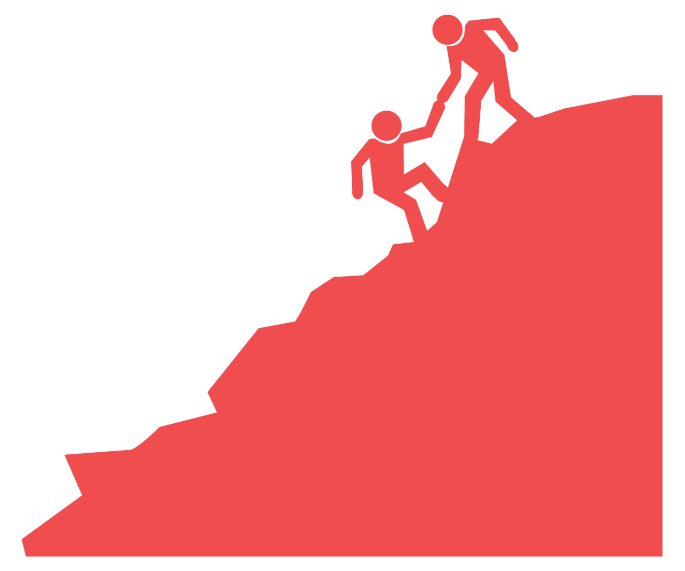 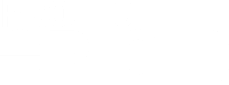 We Need You in 2020!
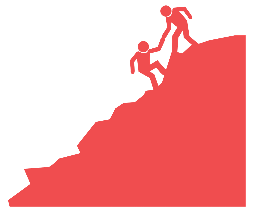 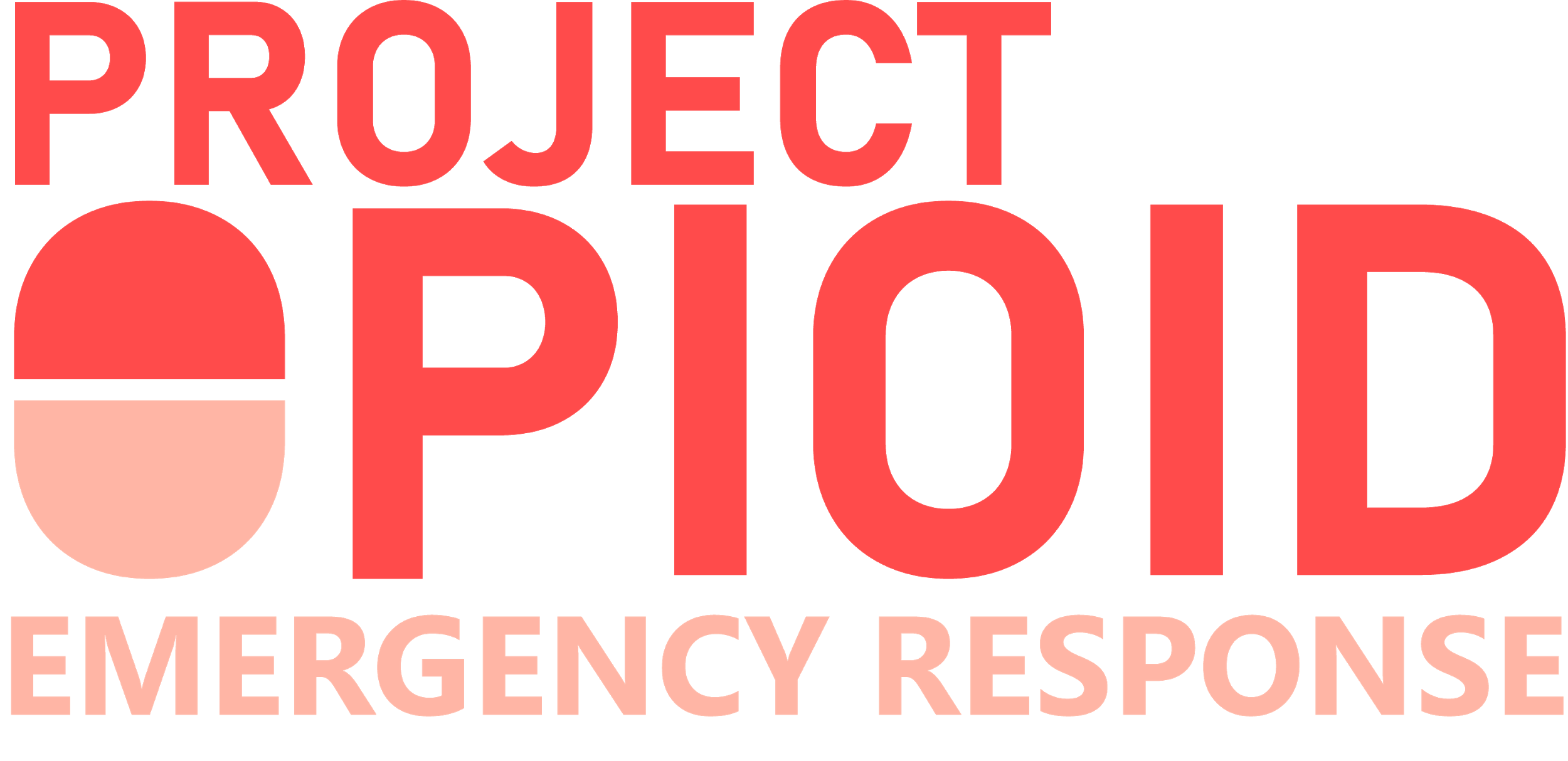 We need strong and influential  leaders, like you, in each community to save lives and make a difference.
What are your next steps?
Email me to receive your welcome invitation 

Once admitted, select the committee you would like to be a part of and begin making changes in your community

Share our mission with three other influential business or faith leaders in your community
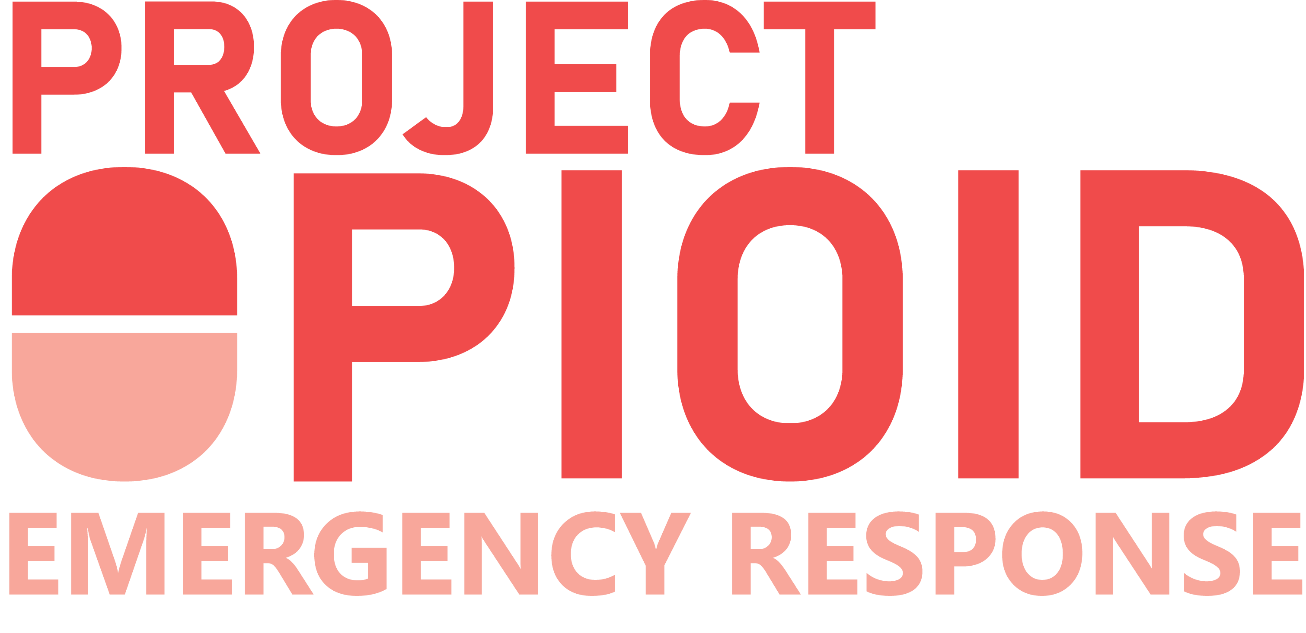 - Sheriff Lemma
“
When I meet with the families of individuals who are overdosing, I realize that behind every person navigating their path to recovery, there are 5-6 people crying in their pillow at night, on the verge of losing a loved one, and don't know where to turn. If that doesn't inspire you to want to do something more, I don't know what will.
- Seminole County Sheriff Dennis Lemma
Project Opioid Co-Chairman
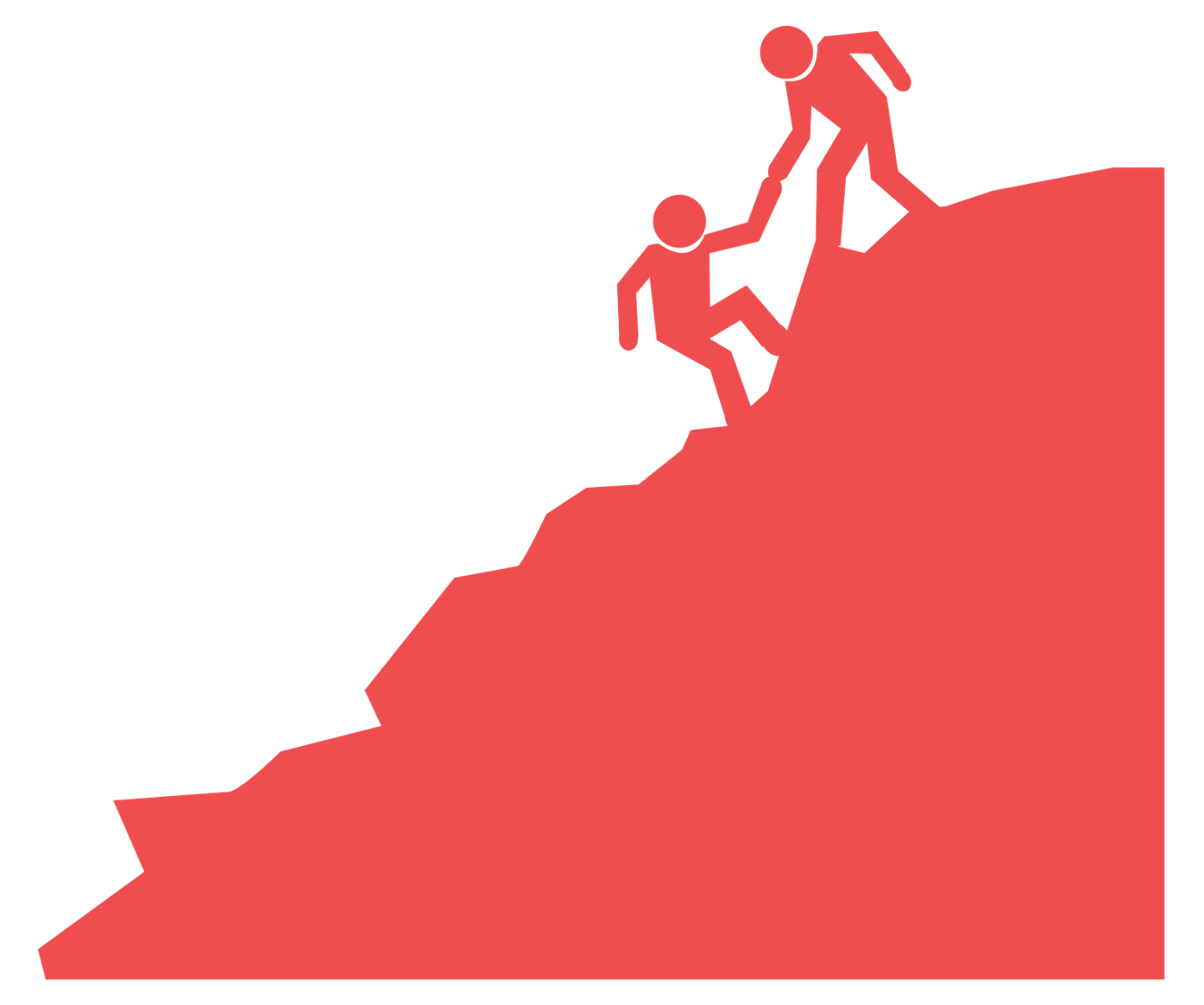 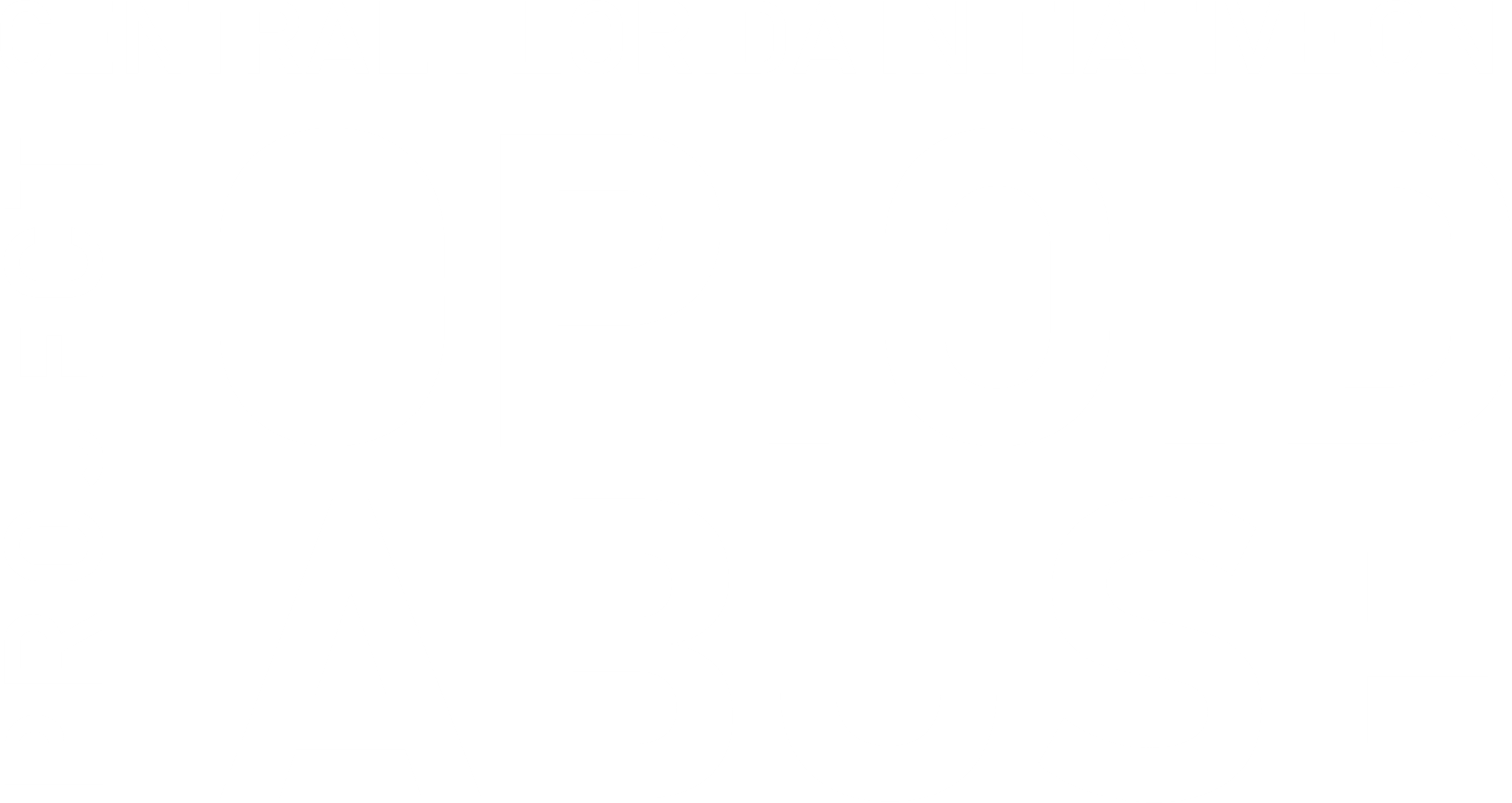 Thank You
Kendall Ward, PhD, Director of Data , Analytics, & Strategy
kendall@projectopioid.org

Andrae Bailey, Founder
andrae@change-everything.com
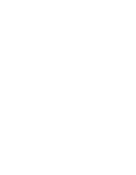 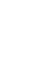 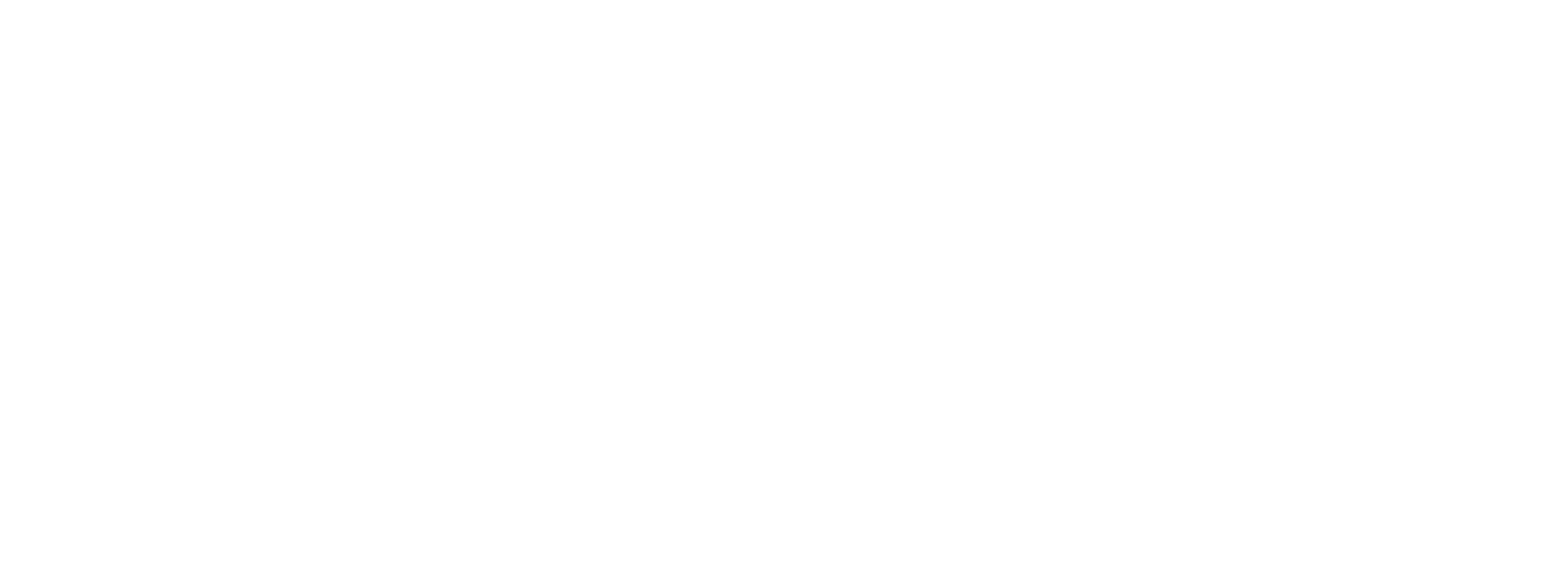